Lung Cancer: Diagnosis and First Steps for the Internist
Introduction
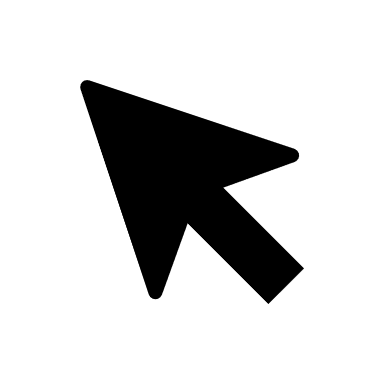 Diagnosis & Screening
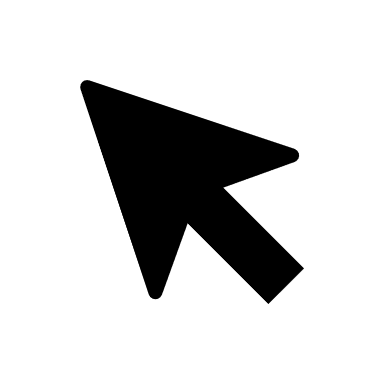 Testing & counseling
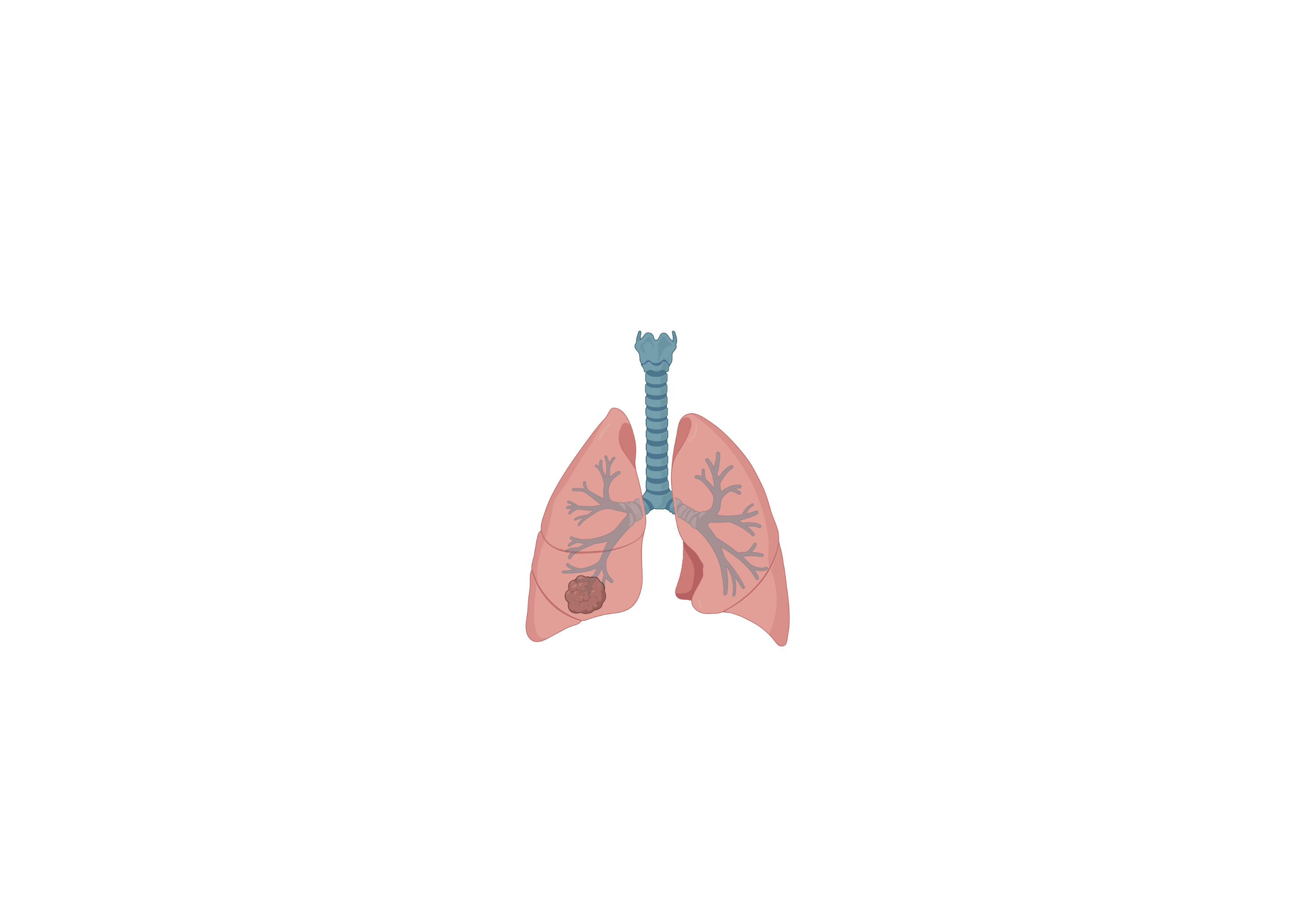 Importance and Impact?
Importance and Impact?
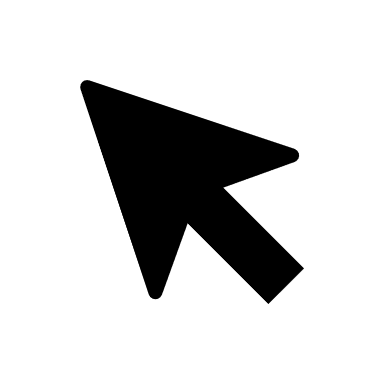 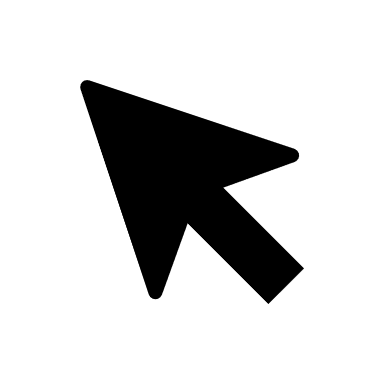 #1 in cancer deaths worldwide
#1 cause of cancer in men 
#2 cause of cancer in women
Systemic Tx
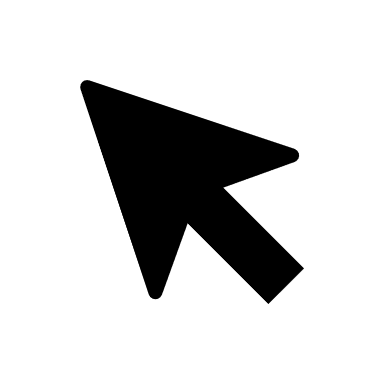 Cases
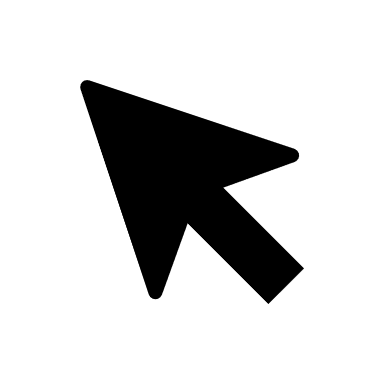 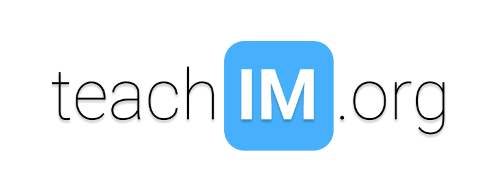 Image created with BioRender.com
Diagnosis & Screening
Introduction
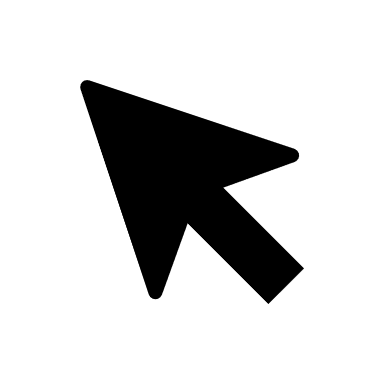 Cough, hemoptysis, dyspnea, or chest pain? 
Bone pain, weight loss, fatigue?
Diagnosis & Screening
Symptoms?
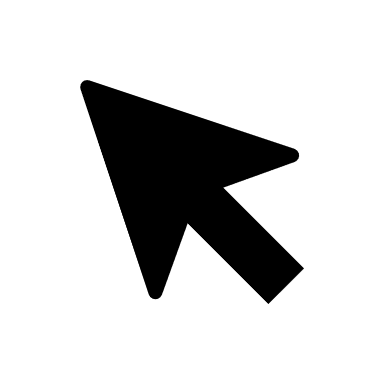 no
yes
Asymptomatic
Screening
CXR
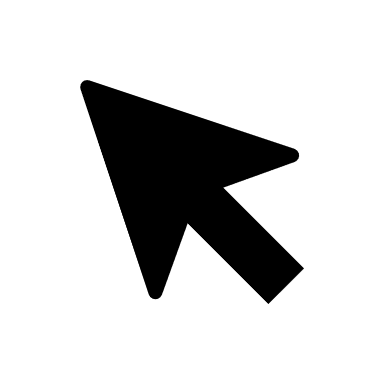 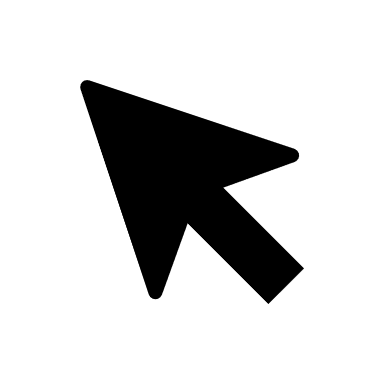 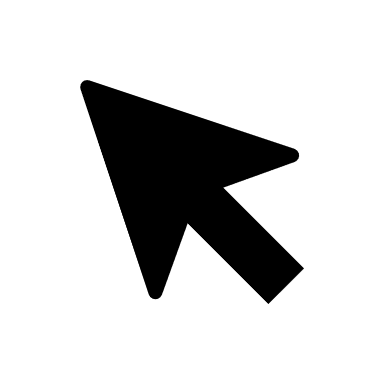 Symptomatic
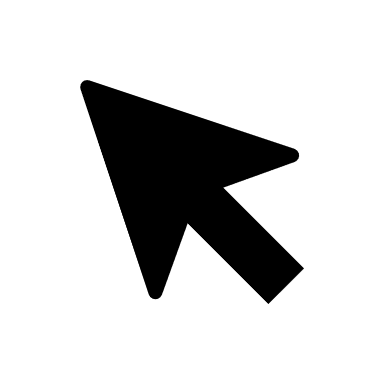 Biopsy
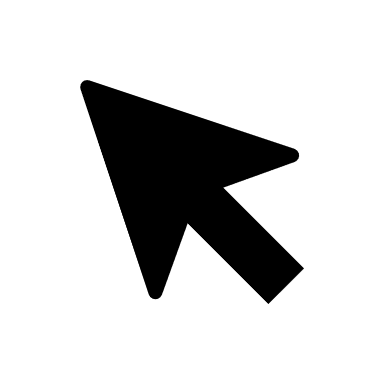 Testing & counseling
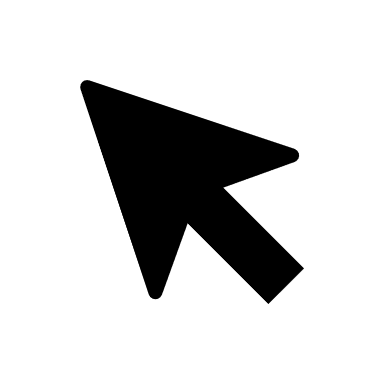 Systemic Tx
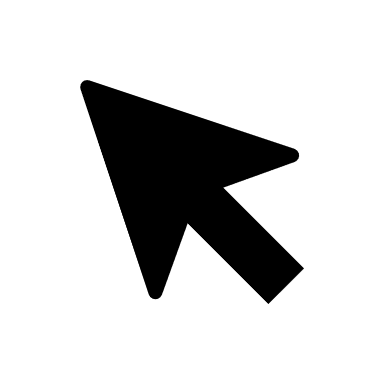 Cases
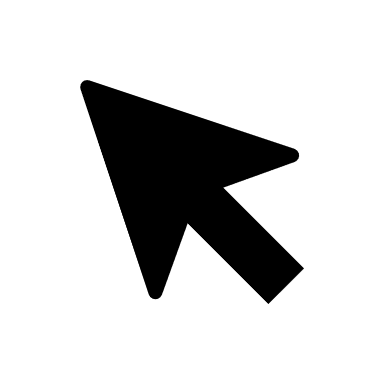 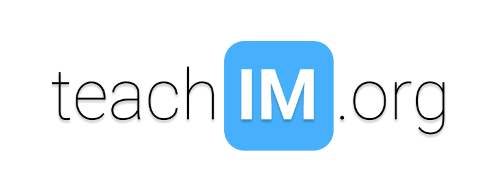 [Speaker Notes: CXR 1: Case courtesy of Dr Ian Bickle, <a href="https://radiopaedia.org/?lang=us">Radiopaedia.org</a>. From the case <a href="https://radiopaedia.org/cases/50353?lang=us">rID: 50353</a>
CXR 2: Case courtesy of Dr Chris O'Donnell, <a href="https://radiopaedia.org/?lang=us">Radiopaedia.org</a>. From the case <a href="https://radiopaedia.org/cases/17945?lang=us">rID: 17945</a>
CT 3: Case courtesy of Dr Ahmed Abdrabou, <a href="https://radiopaedia.org/?lang=us">Radiopaedia.org</a>. From the case <a href="https://radiopaedia.org/cases/29002?lang=us">rID: 29002</a>]
Diagnosis & Screening
Introduction
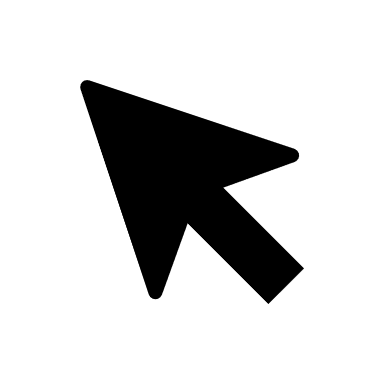 Cough, hemoptysis, dyspnea, or chest pain? 
Bone pain, weight loss, fatigue?
Diagnosis & Screening
no
yes
Asymptomatic
CXR
Screening
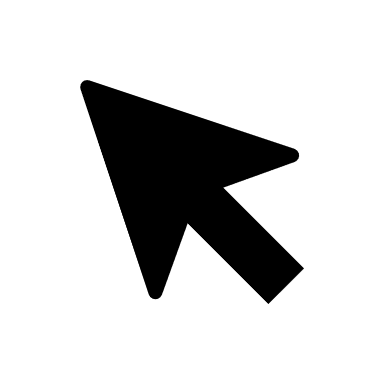 Symptomatic
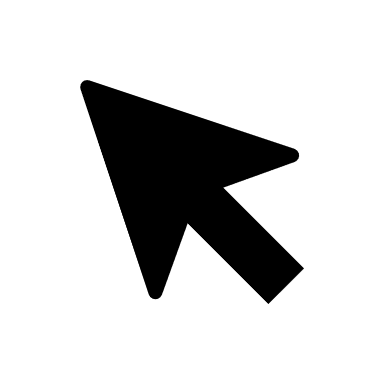 Risk assessment
Risk assessment
Other Risk Factors for Lung Cancer
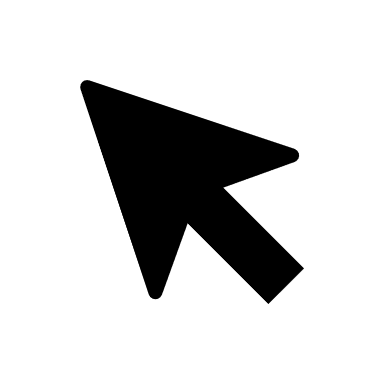 Biopsy
History
Family history of lung cancer (1st degree relative)
Cancer history
COPD
Pulmonary fibrosis
Exposures
Smoking history
Second hand smoking exposure
 Radon exposure
Occupational exposures
History
Exposures
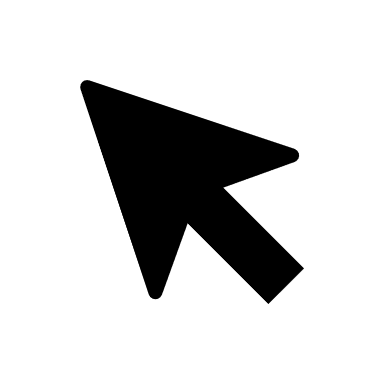 High risk
Low risk
High risk
Low risk
Testing & counseling
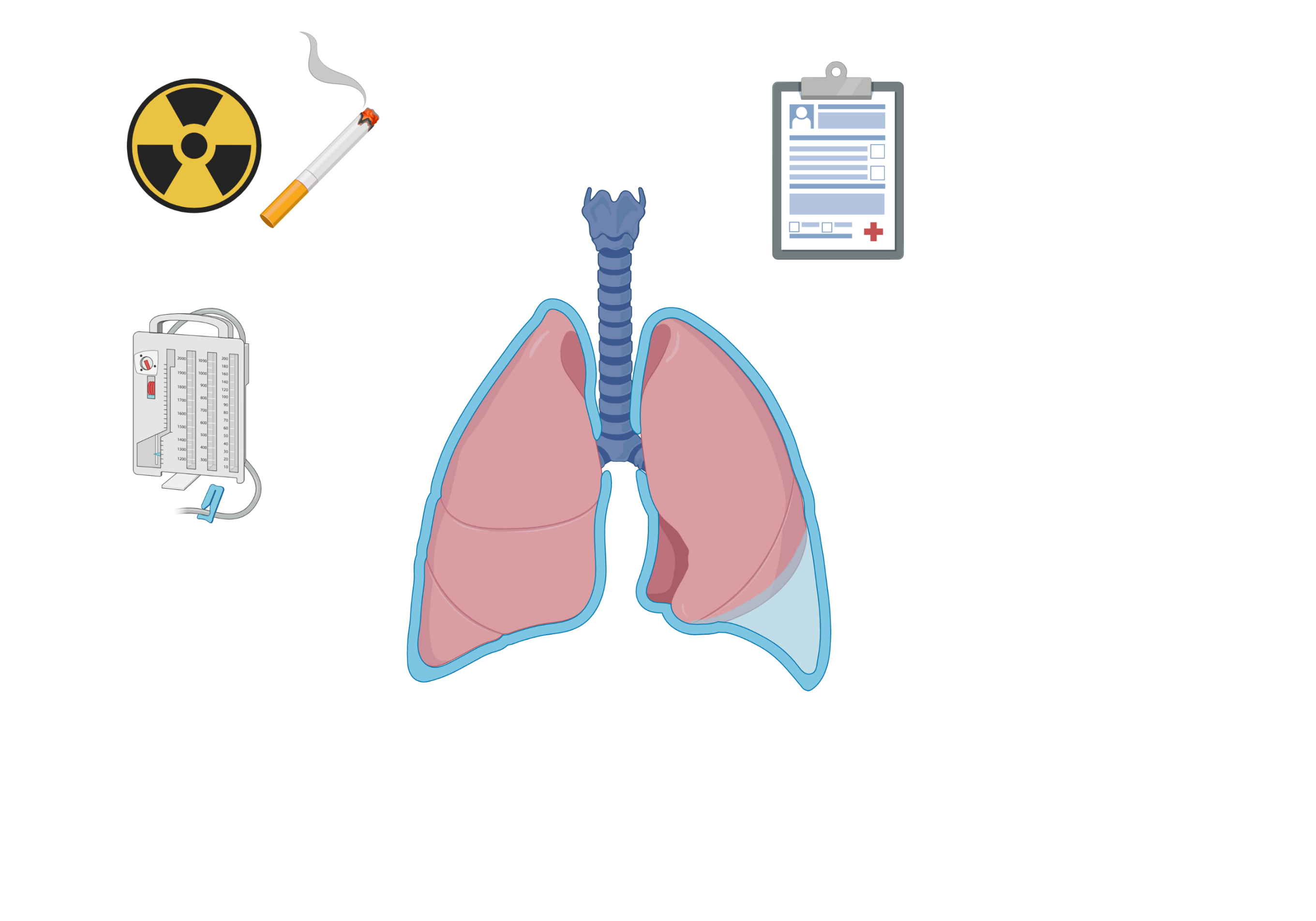 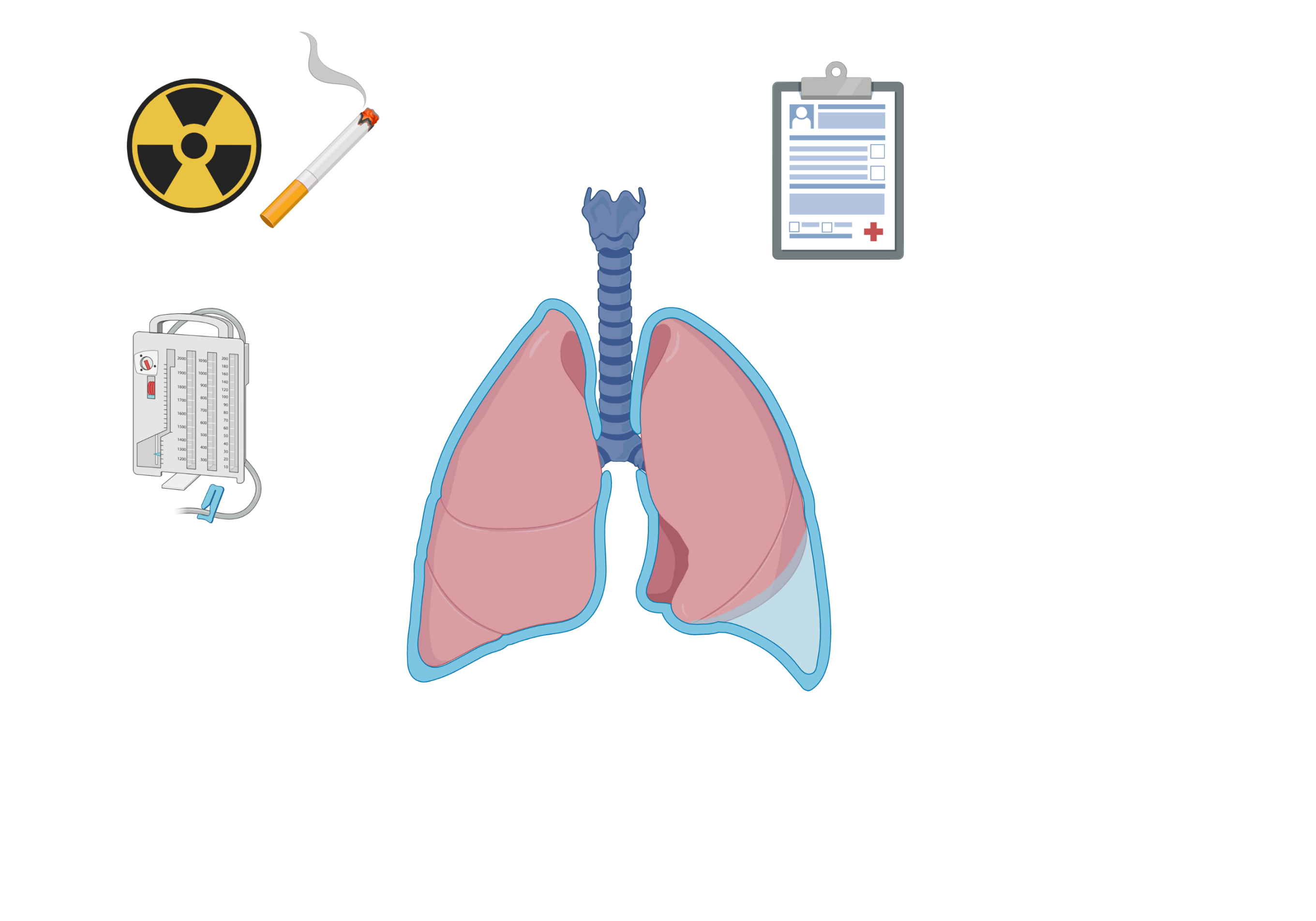 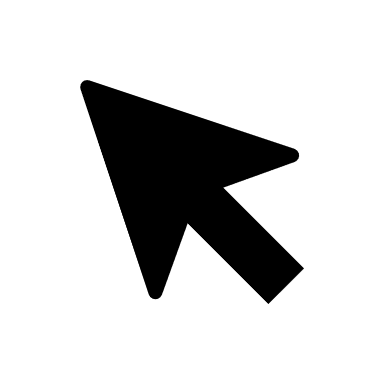 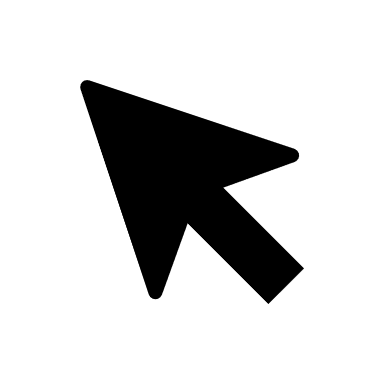 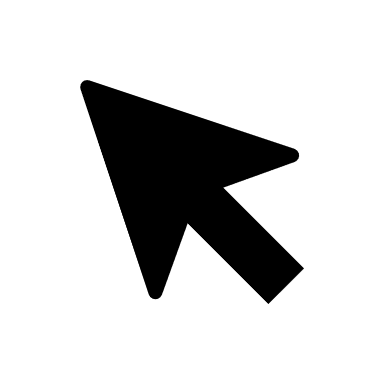 ≥50 yo AND ≥20 pack-year smoking history
≥50 yo OR ≥20 pack-year smoking history
Systemic Tx
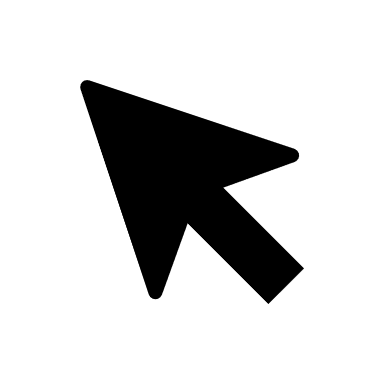 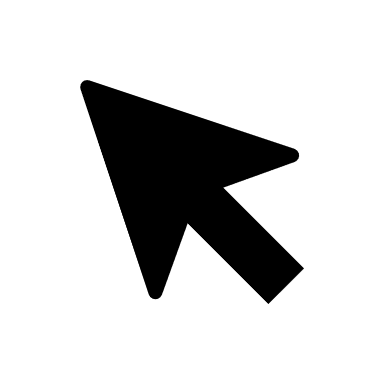 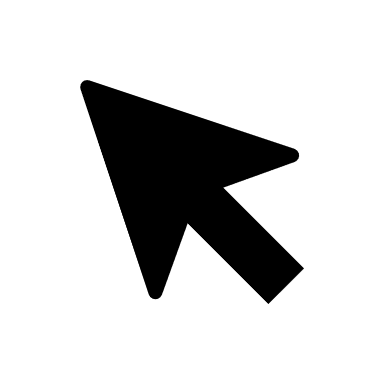 Cases
Low dose CT (LDCT) q1 year
Reassess risk annually
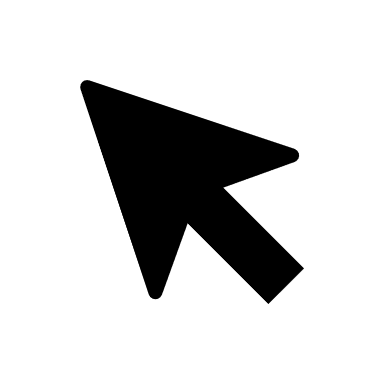 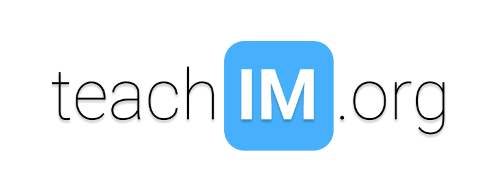 Diagnosis & Screening
Introduction
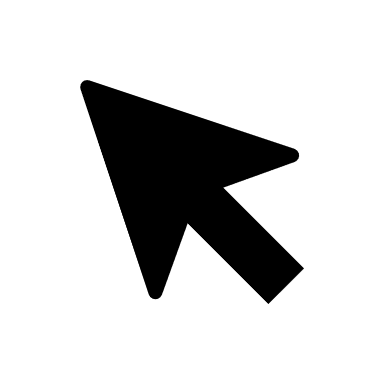 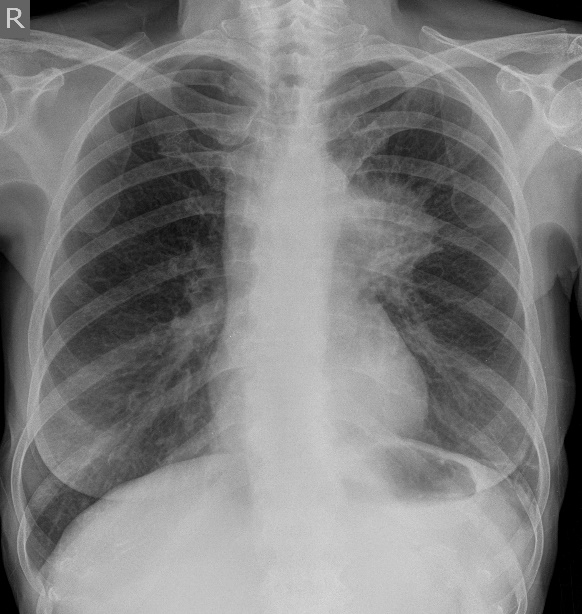 Cough, hemoptysis, dyspnea, or chest pain? 
Bone pain, weight loss, fatigue?
Diagnosis & Screening
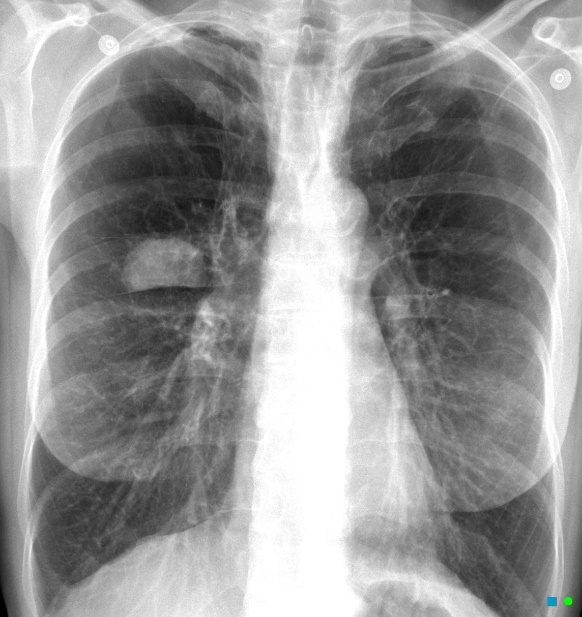 no
yes
Asymptomatic
Screening
CXR
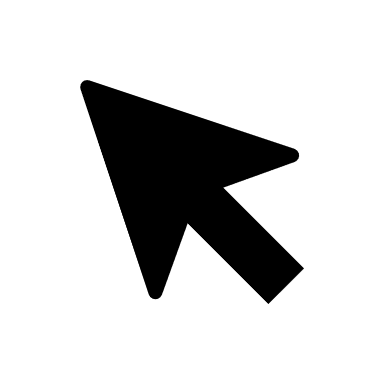 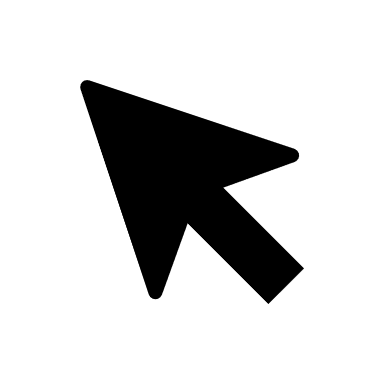 Symptomatic
CT Findings Concerning For Malignancy
Not concerning
Not concerning
Concerning
Concerning
Biopsy
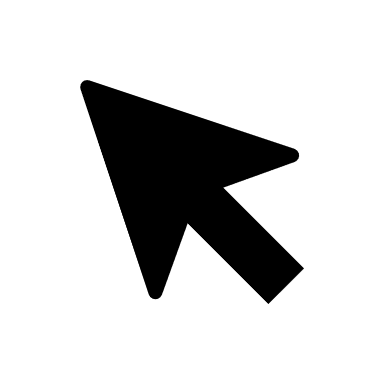 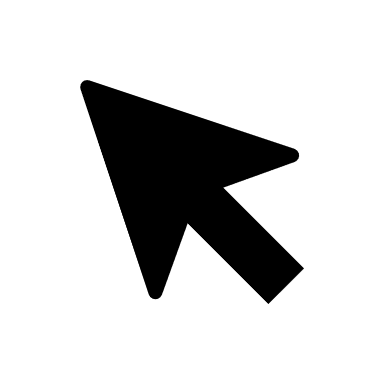 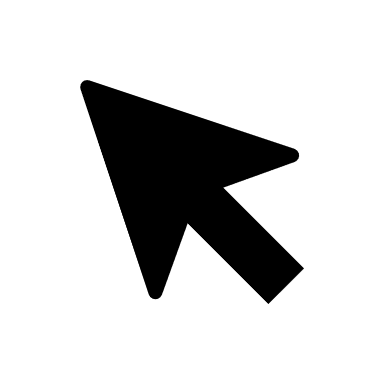 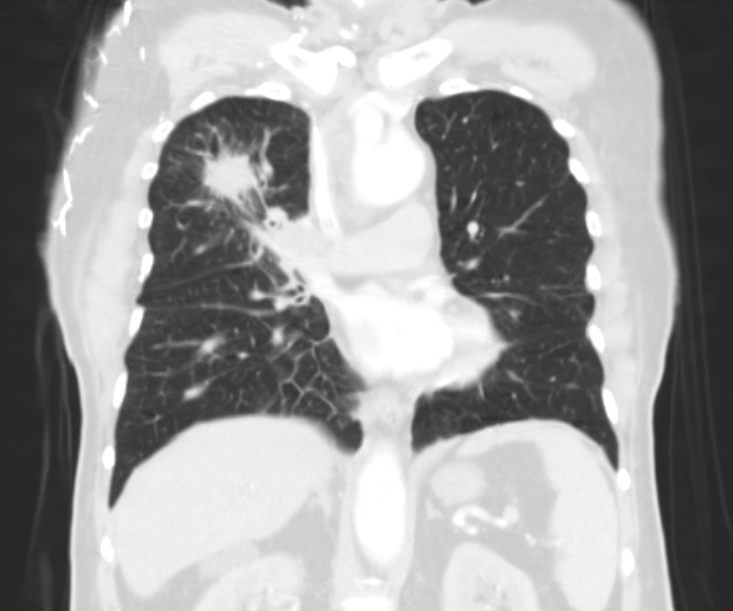 Risk assessment
Risk assessment
>15 mm
Testing & counseling
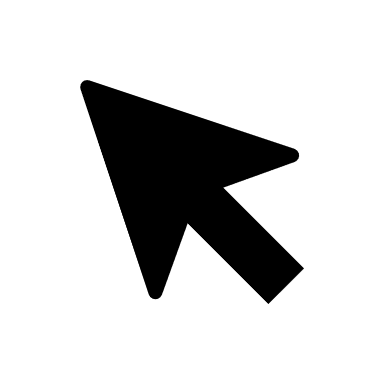 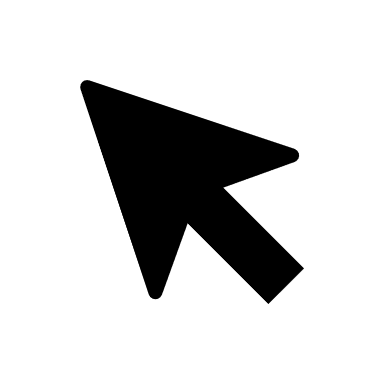 Low risk & sx improve
High risk 
OR 
Persistent sx
CT Chest +/- Abd/Pelvis
CT Chest +/- Abd/Pelvis
Systemic Tx
Irregular/ spiculated
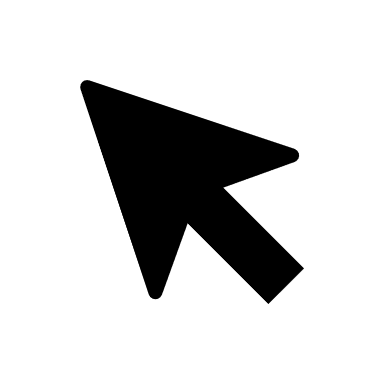 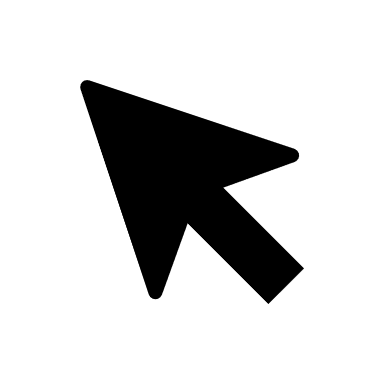 Cases
No further work-up
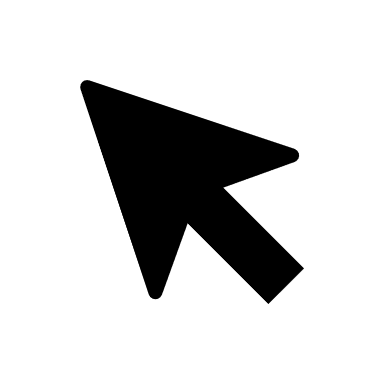 Thick-walled cavitation
Growth
Solid component in ground glass
Extrapulmonary lesions
Biopsy
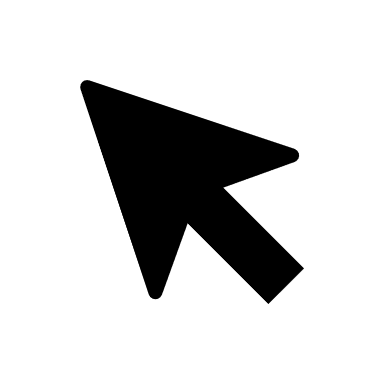 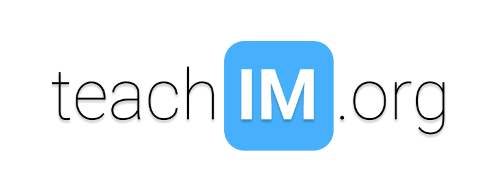 [Speaker Notes: - CXR 1: Case courtesy of Dr Ian Bickle, <a href="https://radiopaedia.org/?lang=us">Radiopaedia.org</a>. From the case <a href="https://radiopaedia.org/cases/50353?lang=us">rID: 50353</a>
- CXR 2: Case courtesy of Dr Chris O'Donnell, <a href="https://radiopaedia.org/?lang=us">Radiopaedia.org</a>. From the case <a href="https://radiopaedia.org/cases/17945?lang=us">rID: 17945</a>
- CT 3: Case courtesy of Dr Ahmed Abdrabou, <a href="https://radiopaedia.org/?lang=us">Radiopaedia.org</a>. From the case <a href="https://radiopaedia.org/cases/29002?lang=us">rID: 29002</a>]
Where and How to Biopsy?
Introduction
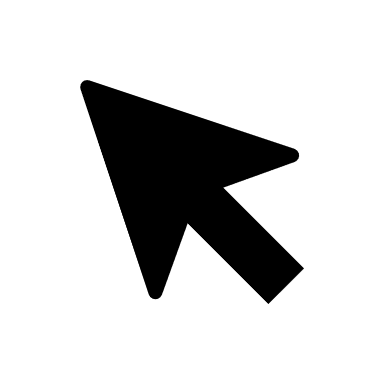 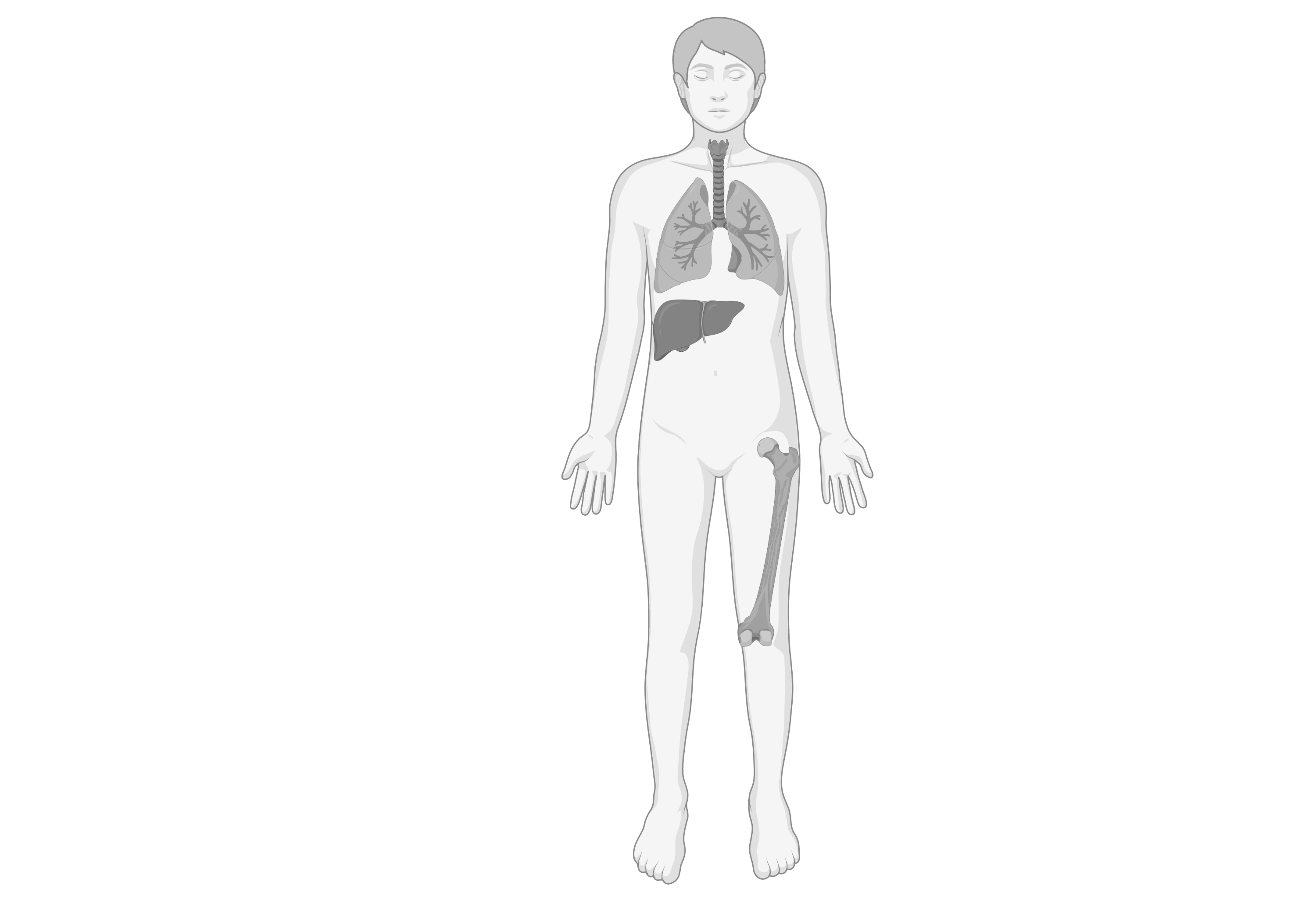 Which lesion would you biopsy to make a diagnosis?
Which lesion would you biopsy to make a diagnosis?
Click on each biopsy sites to determine which specialist would perform the biopsy.
Diagnosis & Screening
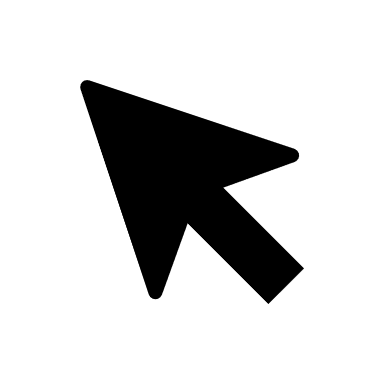 Biopsy most advanced lesion as it can give you diagnosis and staging.
Asymptomatic
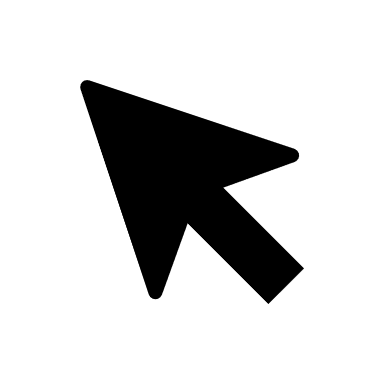 Peripheral lung (IR/Surgery)
May be amenable to CT guided biopsy
Symptomatic
Endobronchial (Pulmonology)
Masses near airways may be biopsied by bronchoscopy
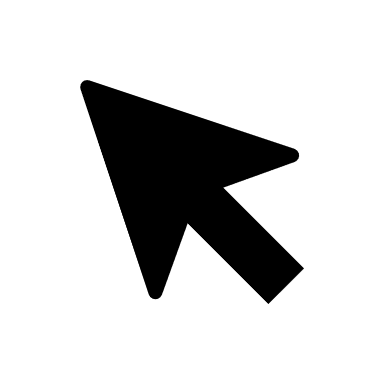 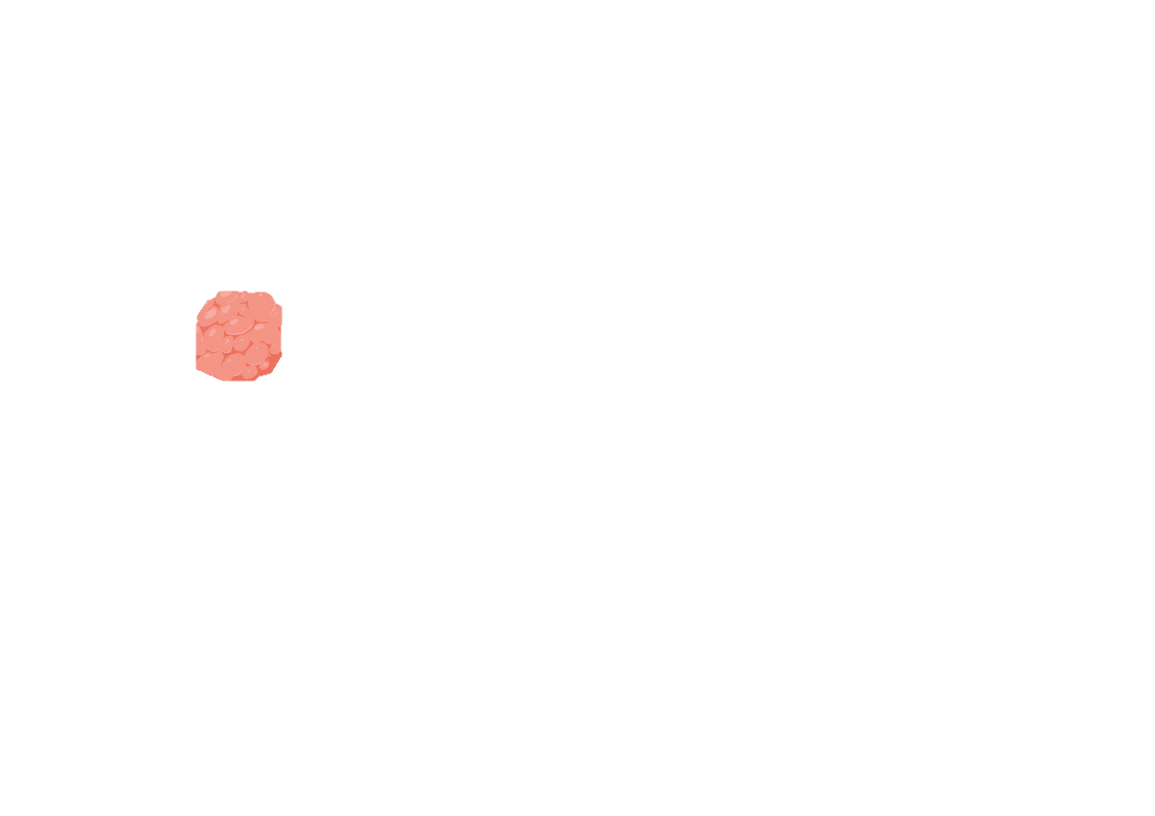 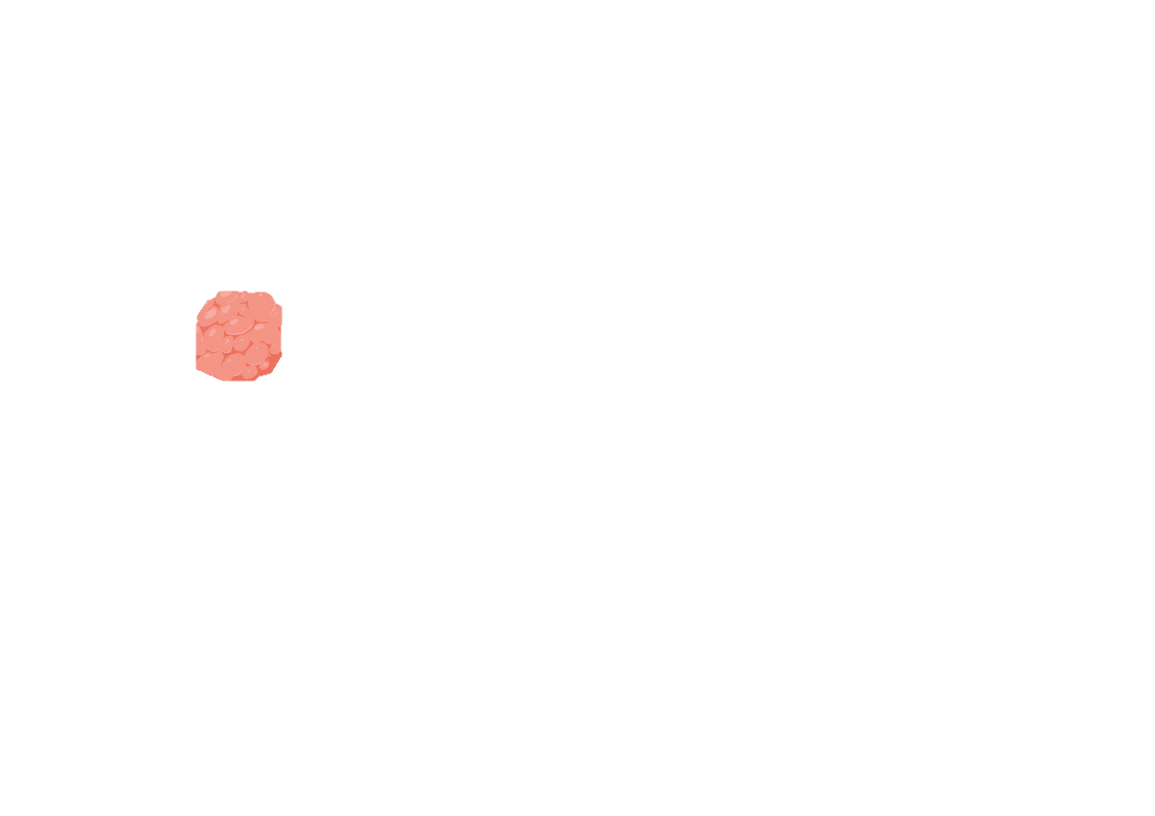 Biopsy
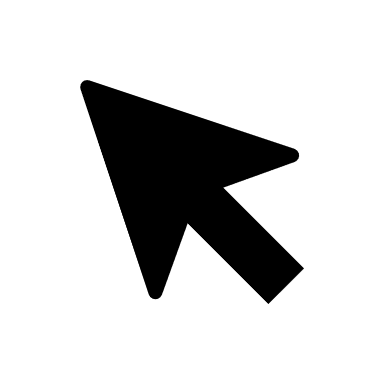 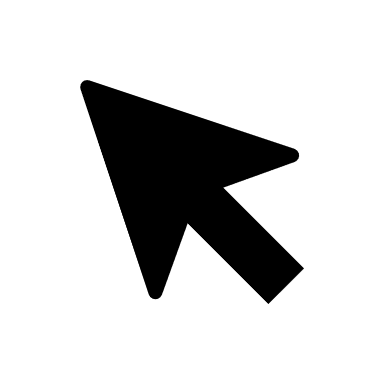 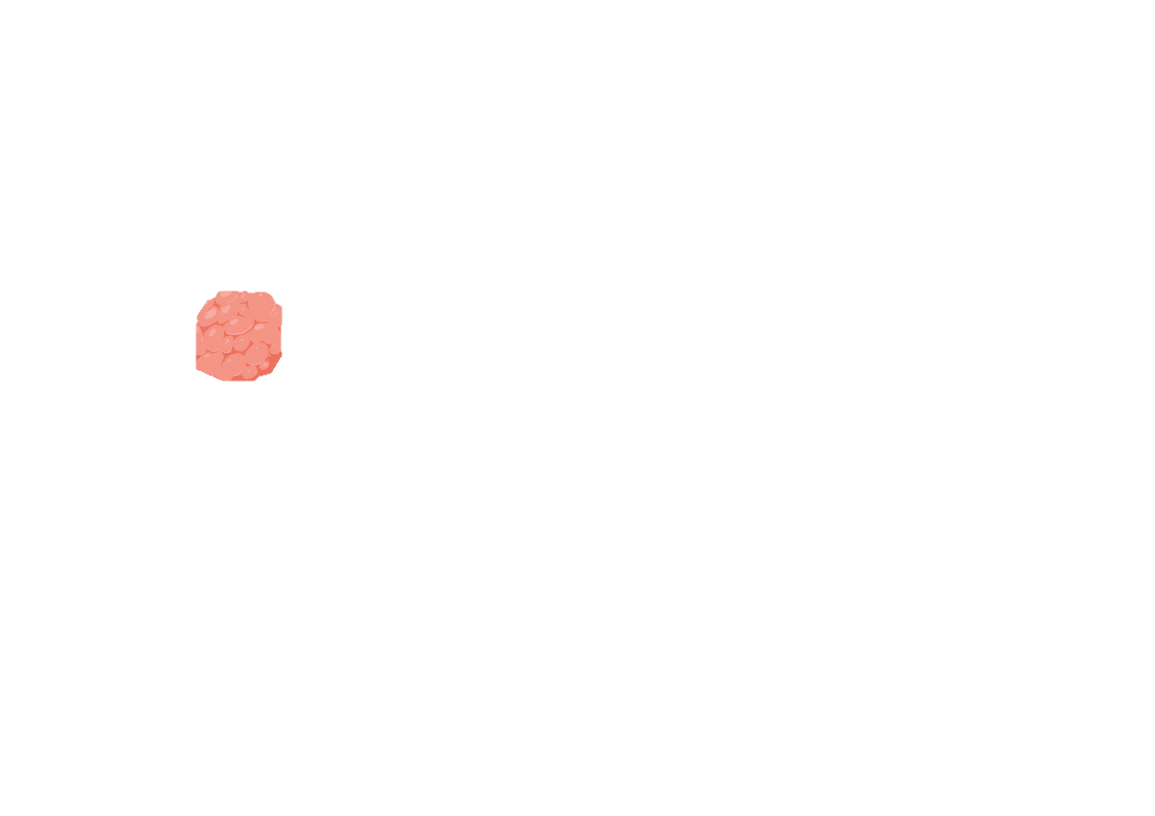 Testing & counseling
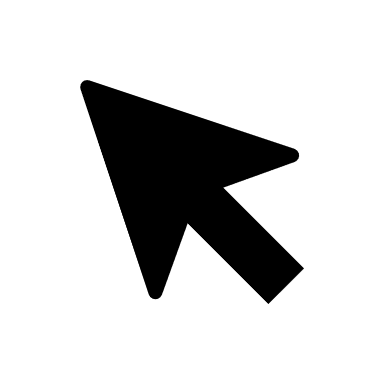 Hepatic lesions (IR)
May be amenable to CT/US guided biopsy
Skin/ soft tissue / lymph nodes (General surgery/ IR)
Excisional lymph node biopsy is typically done by general surgery. 
CT/US guided punch/core biopsy is done by IR.
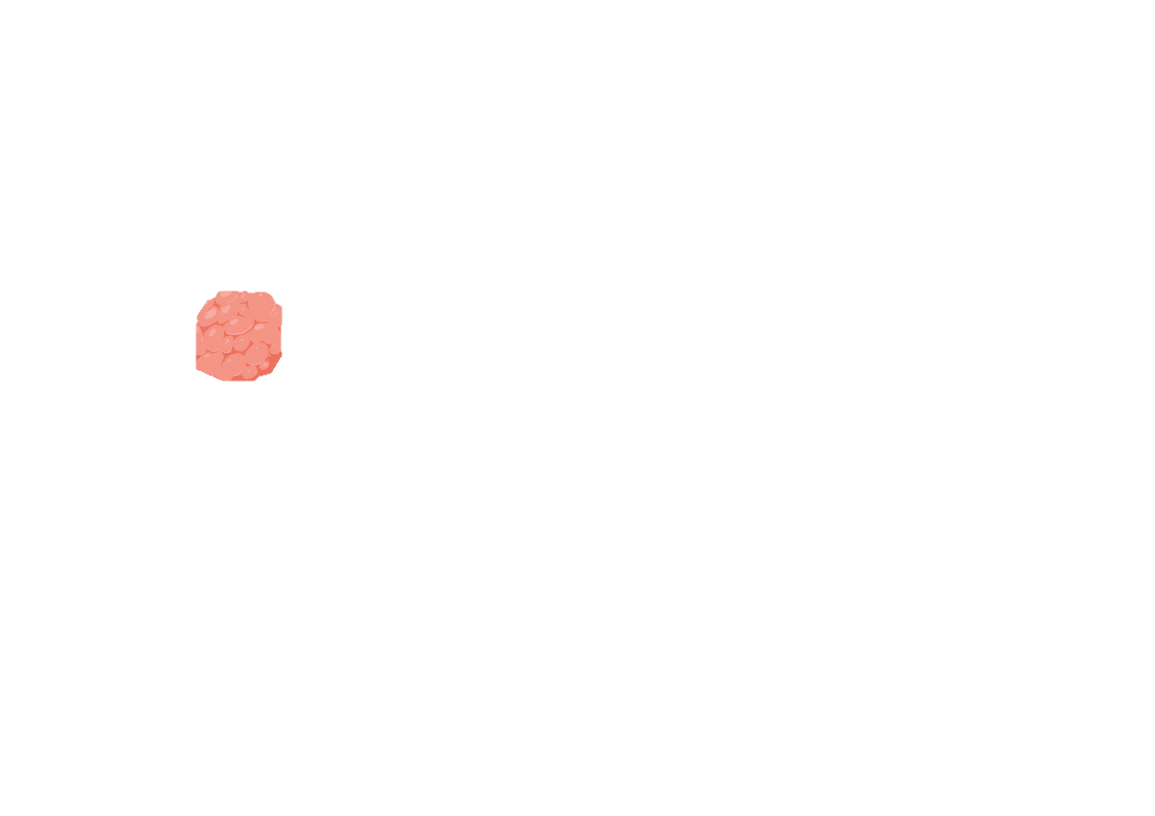 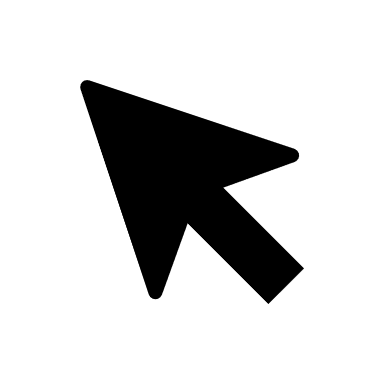 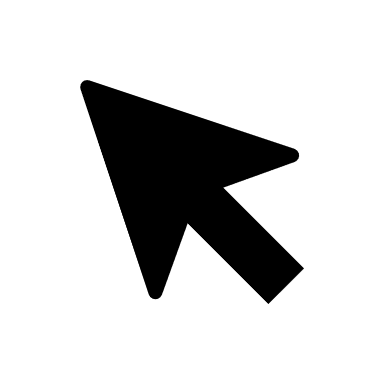 Systemic Tx
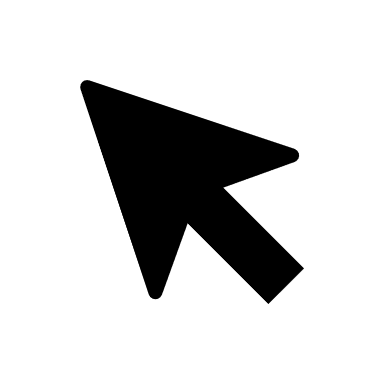 Cases
Bone lesions (Ortho/IR)
Can be biopsied by orthopedic surgery or IR
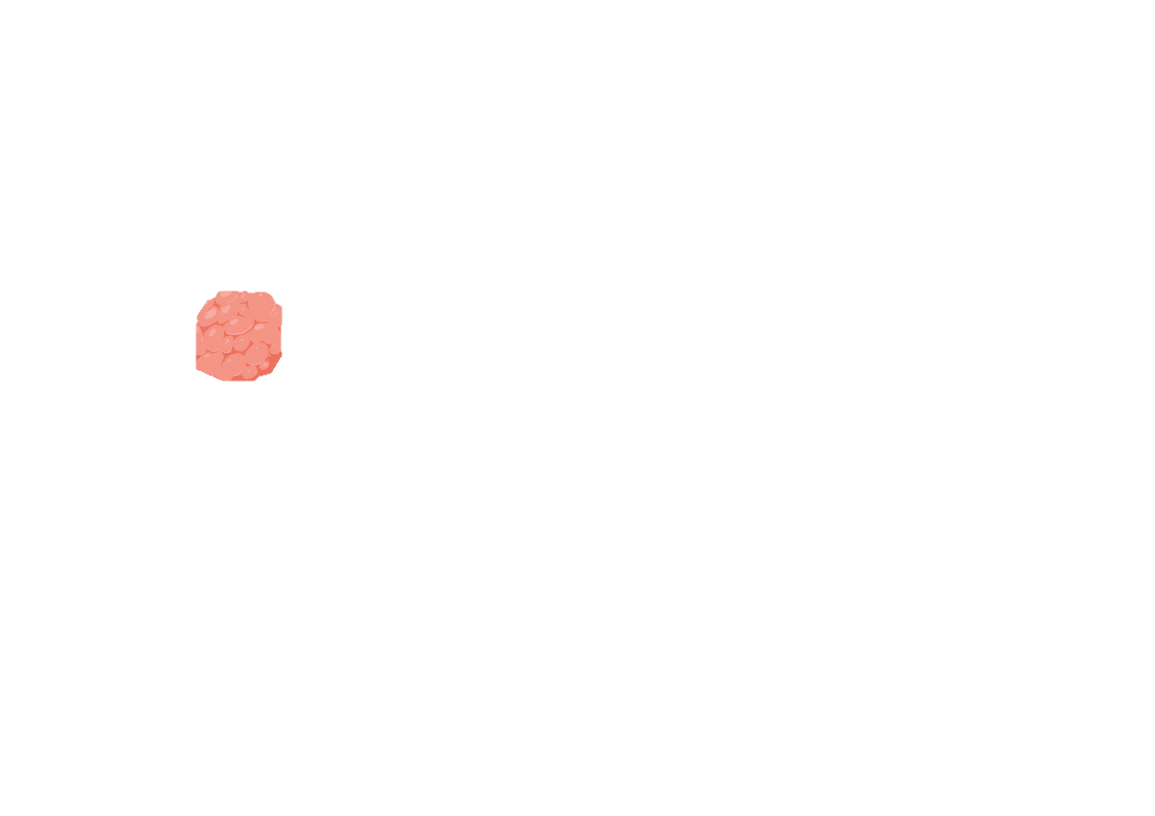 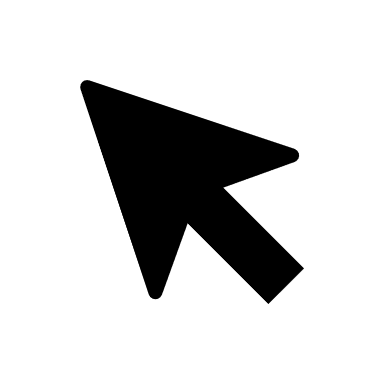 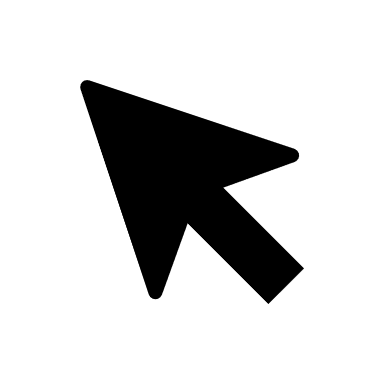 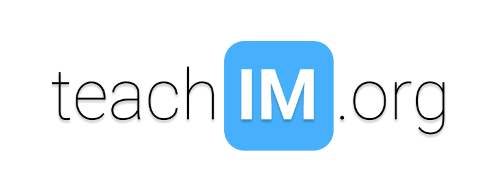 Created with BioRender.com
Lung Cancer: Diagnosis and First Steps for the Internist
Introduction
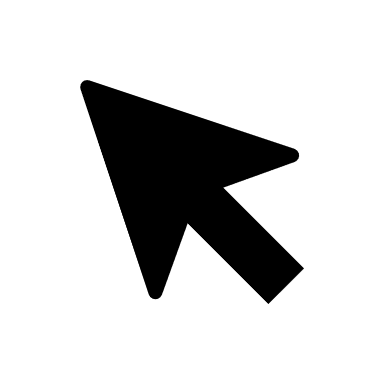 Diagnosis & Screening
Biopsy-proven diagnosis
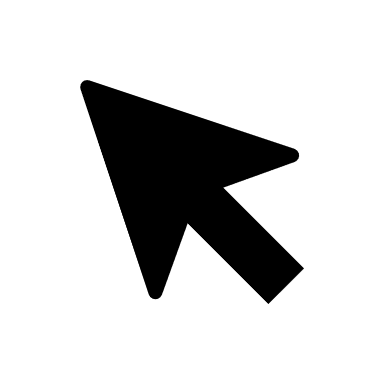 Testing & counseling
Staging
(extent of cancer)
Staging
(extent of cancer)
Assessment of surgical candidacy
Assessment of surgical candidacy
Additional labs?
Additional labs?
SCLC
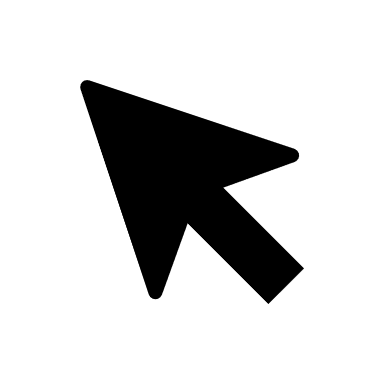 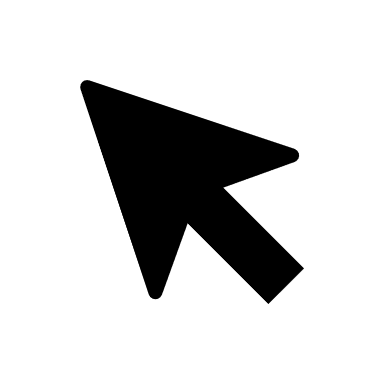 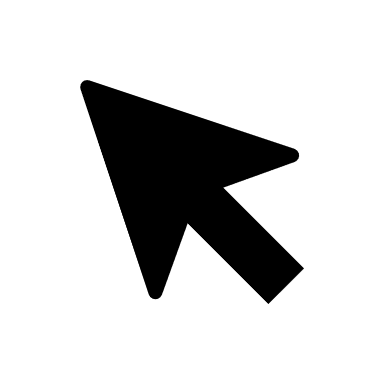 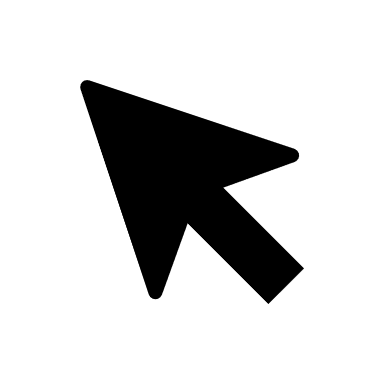 NSCLC
CT CAP + IV contrast OR PET-CT
MRI brain with and without contrast
Bronchoscopy +/- mediastinoscopy*
PFTs*
Assess metastatic involvement
CBC
BMP + Ca
LFTs

Determine targeted therapy (NSCLC only)
PD-L1 percentage
Molecular testing
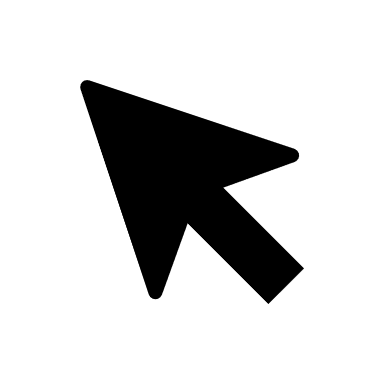 Summary
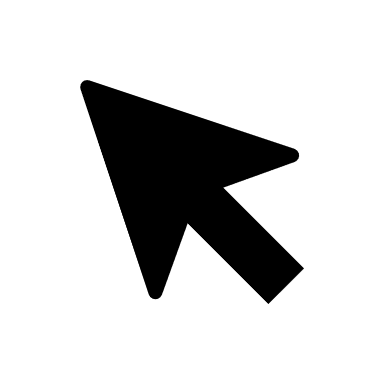 Systemic Tx
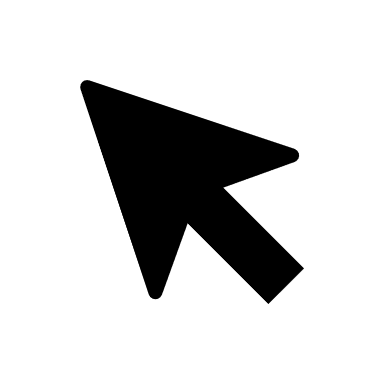 Cases
*varies with initial staging; typically when considering surgical resection
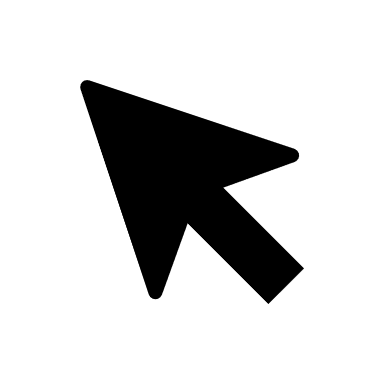 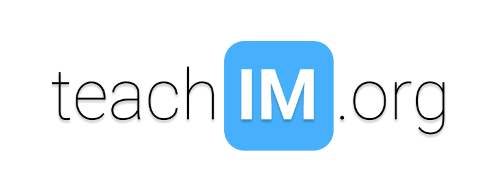 [Speaker Notes: Shorten, less words, maybe put PFTs and bronch/media in guide only. Maybe just say tumor markers in the guide]
Small Cell Lung Cancer
Introduction
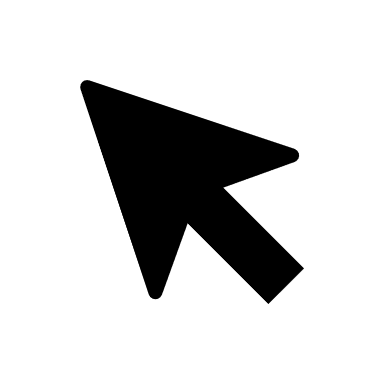 Diagnosis & Screening
Overview
Overview
Staging
Staging
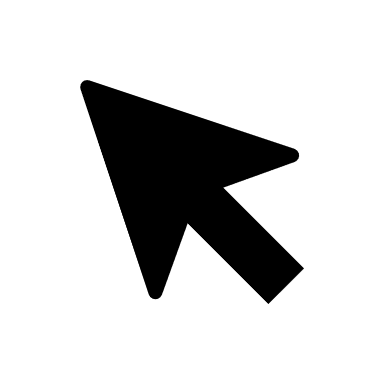 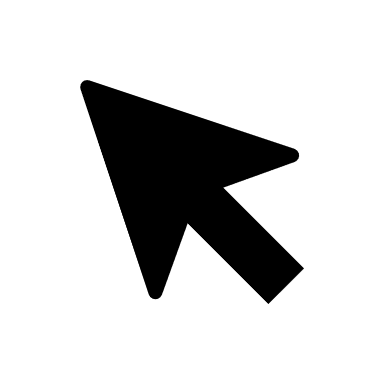 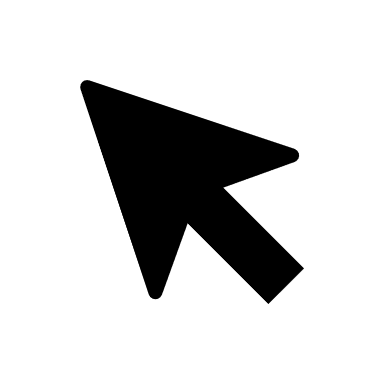 Limited Stage
Extensive Stage
10-15% of all lung cancers
Testing & counseling
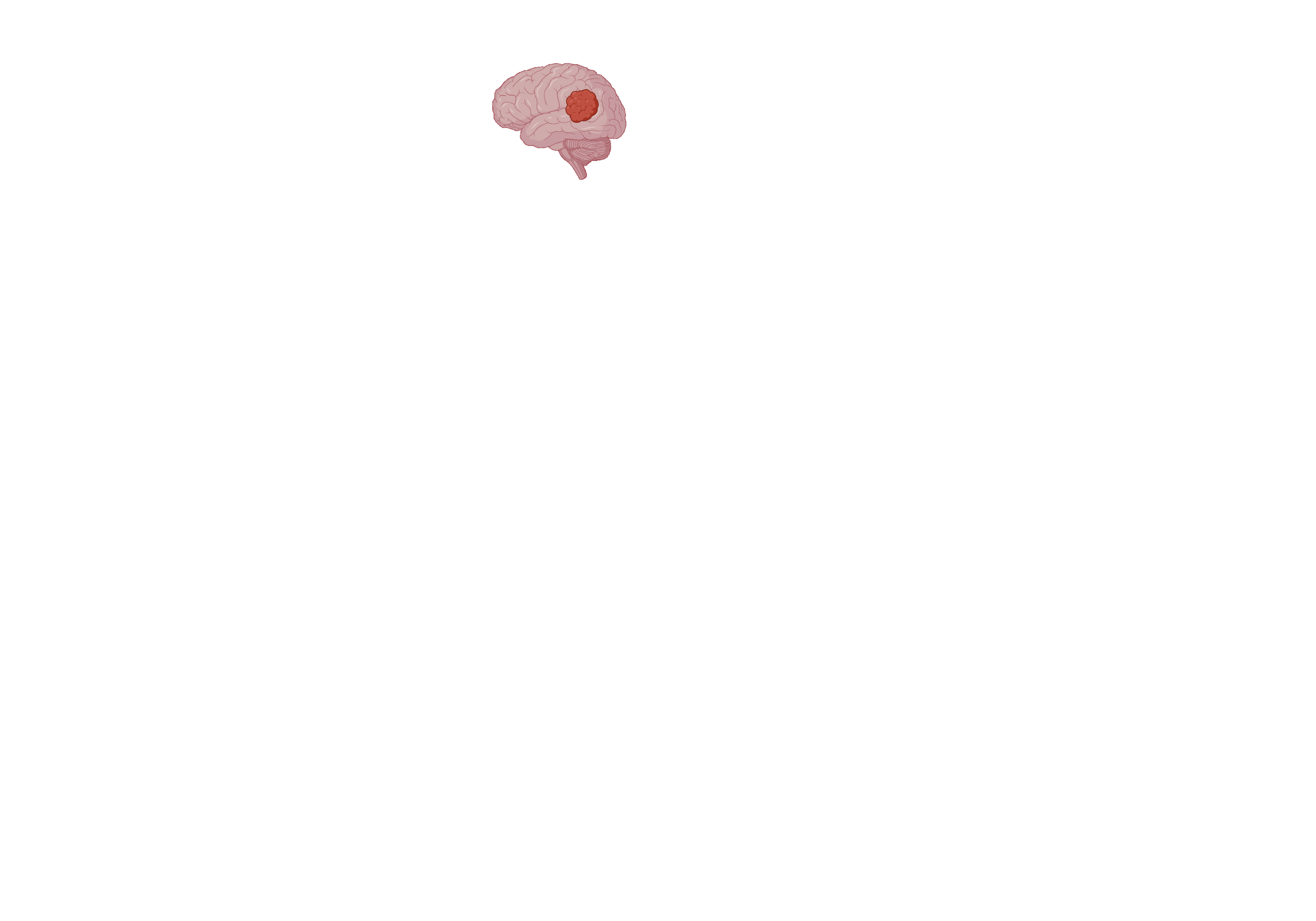 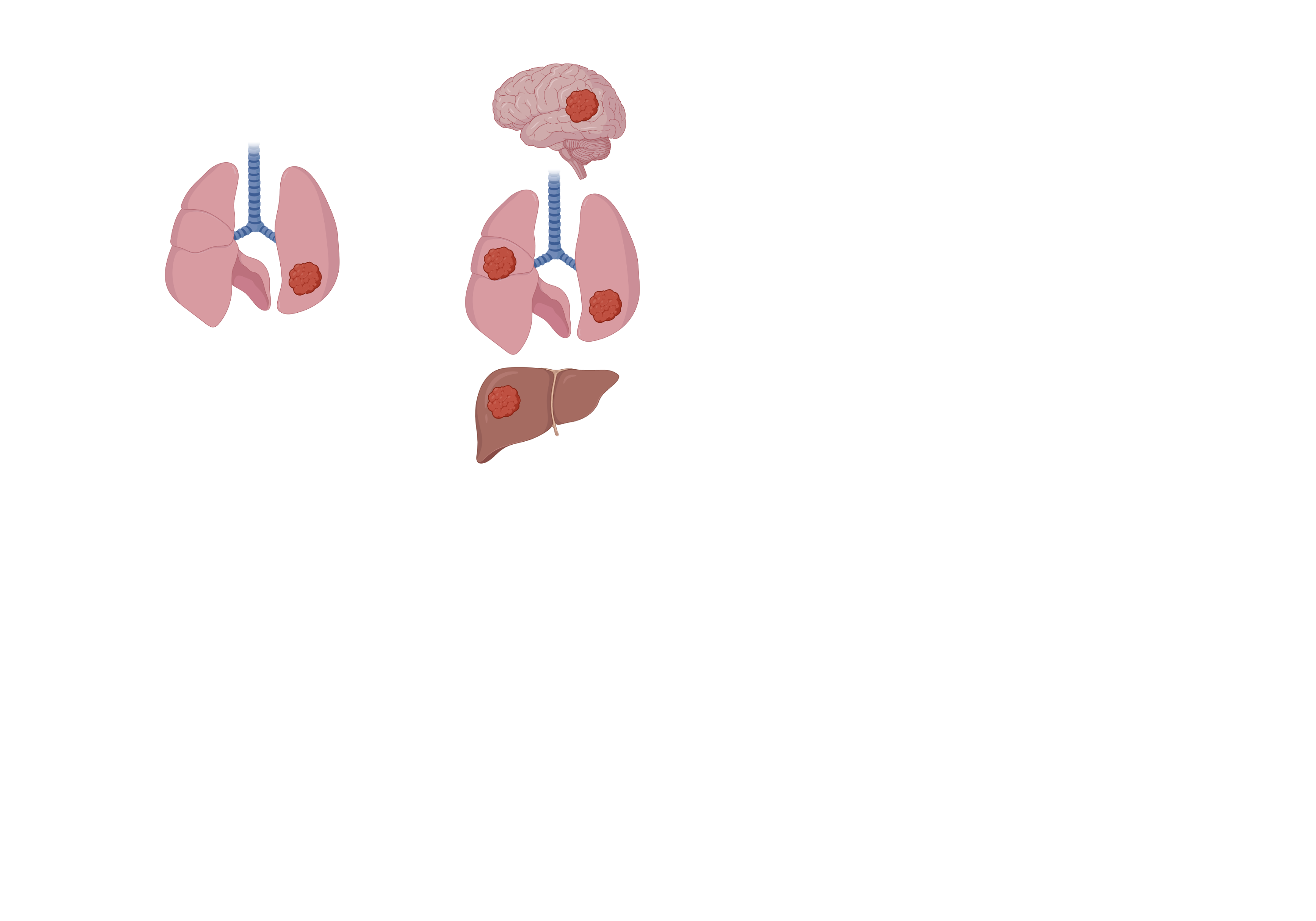 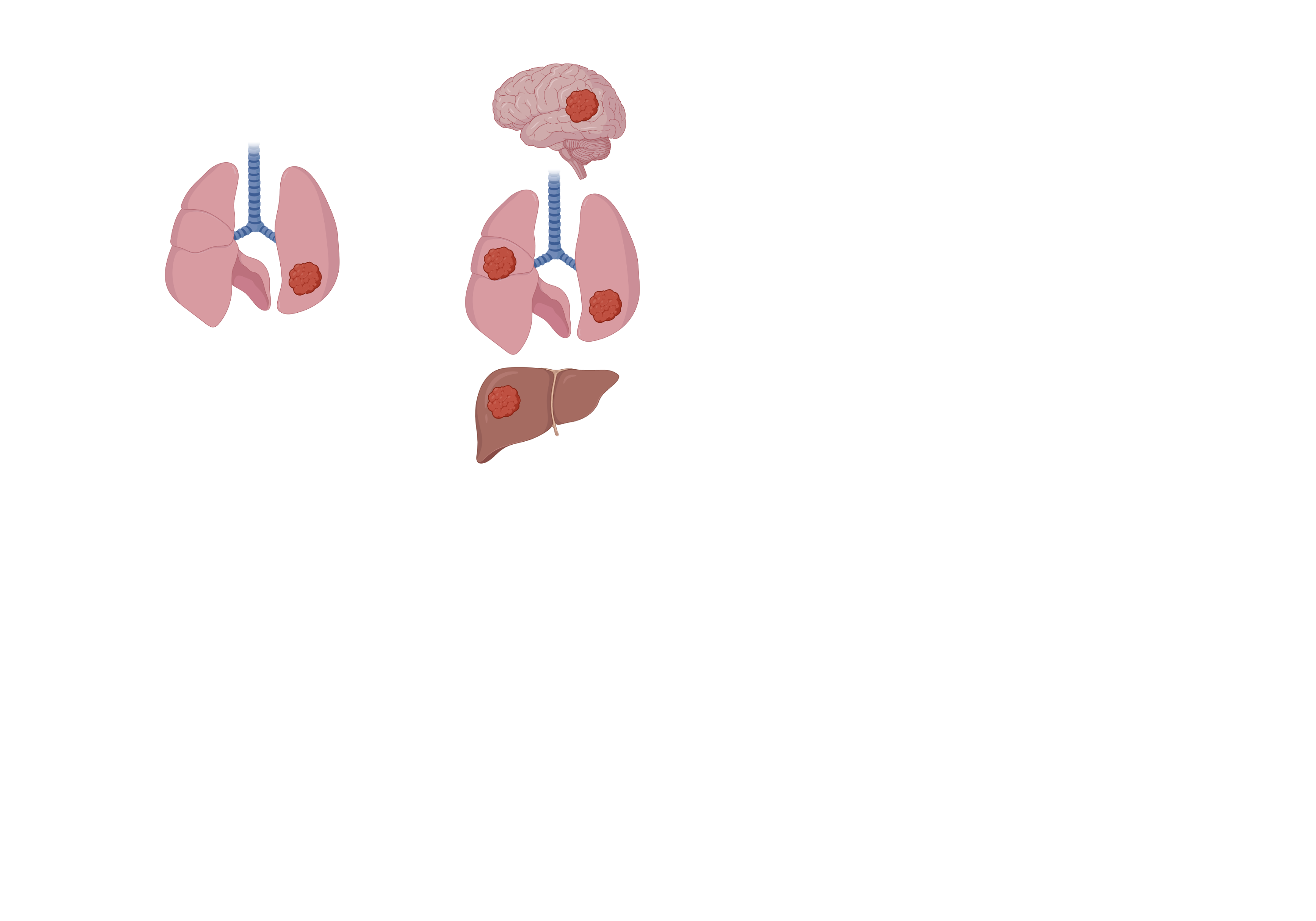 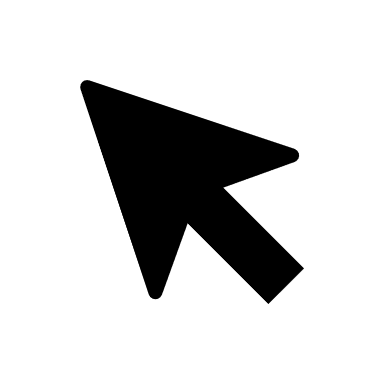 Smoking is major RF
Rapidly progressive
Brain metastases
Associated with paraneoplastic syndromes
SCLC
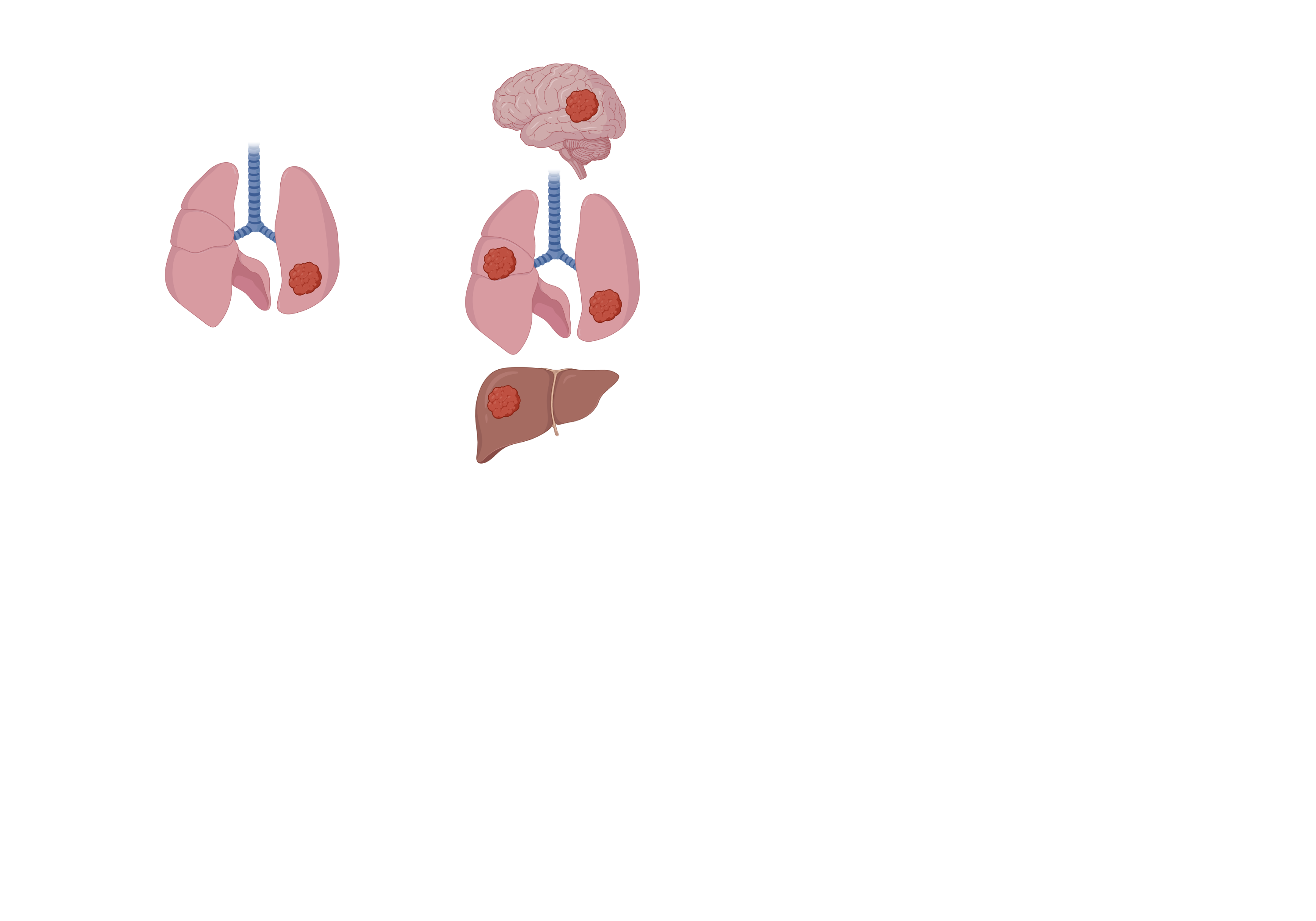 NSCLC
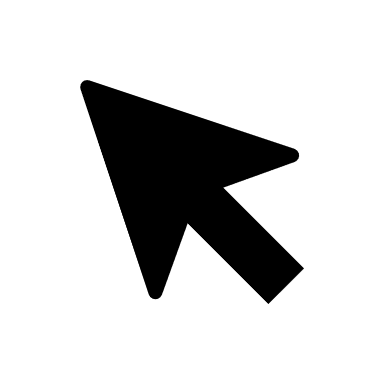 Confined to ipsilateral chest that can be treated with single radiation field
Spread beyond ipsilateral chest
Distant metastases
Summary
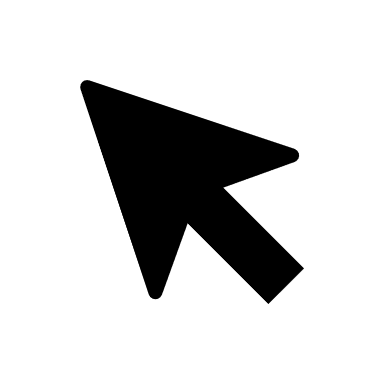 Systemic Tx
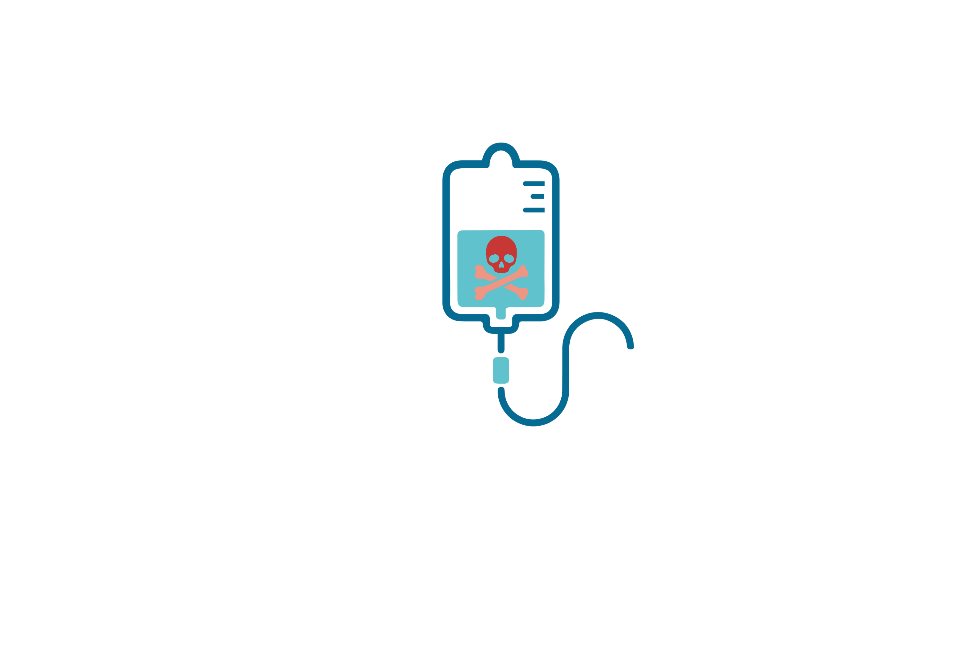 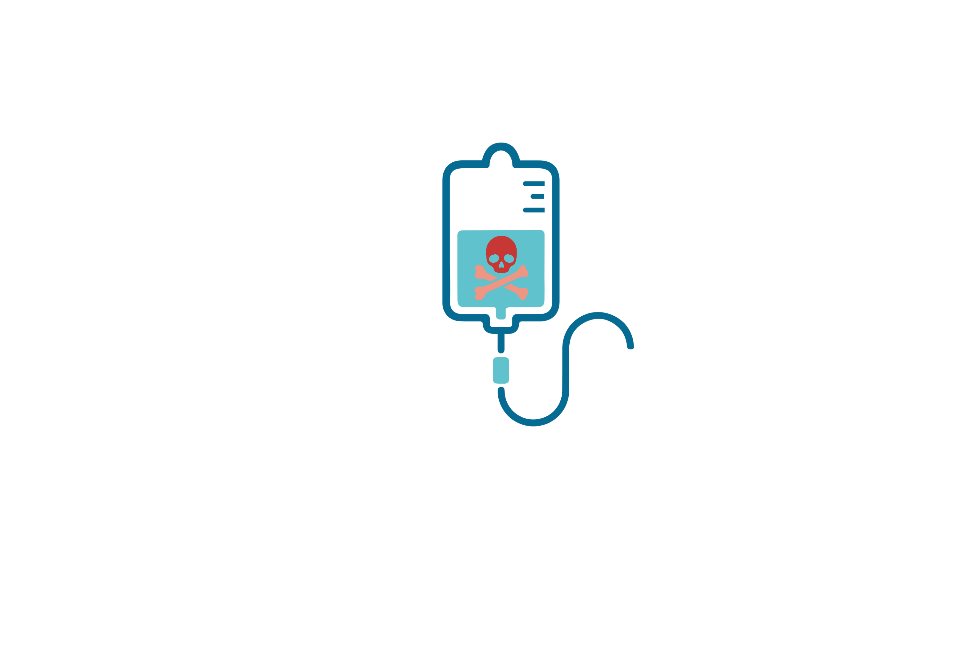 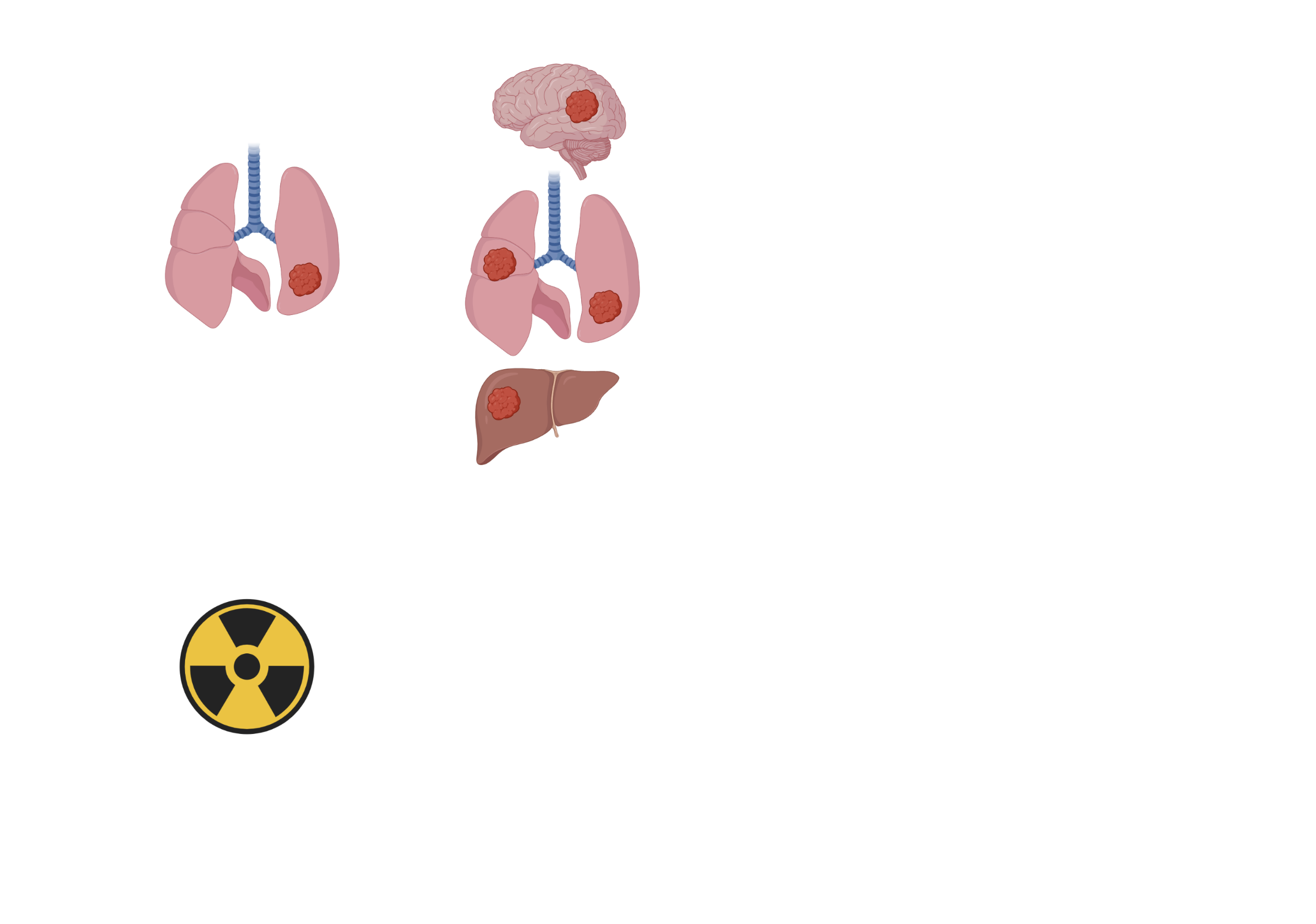 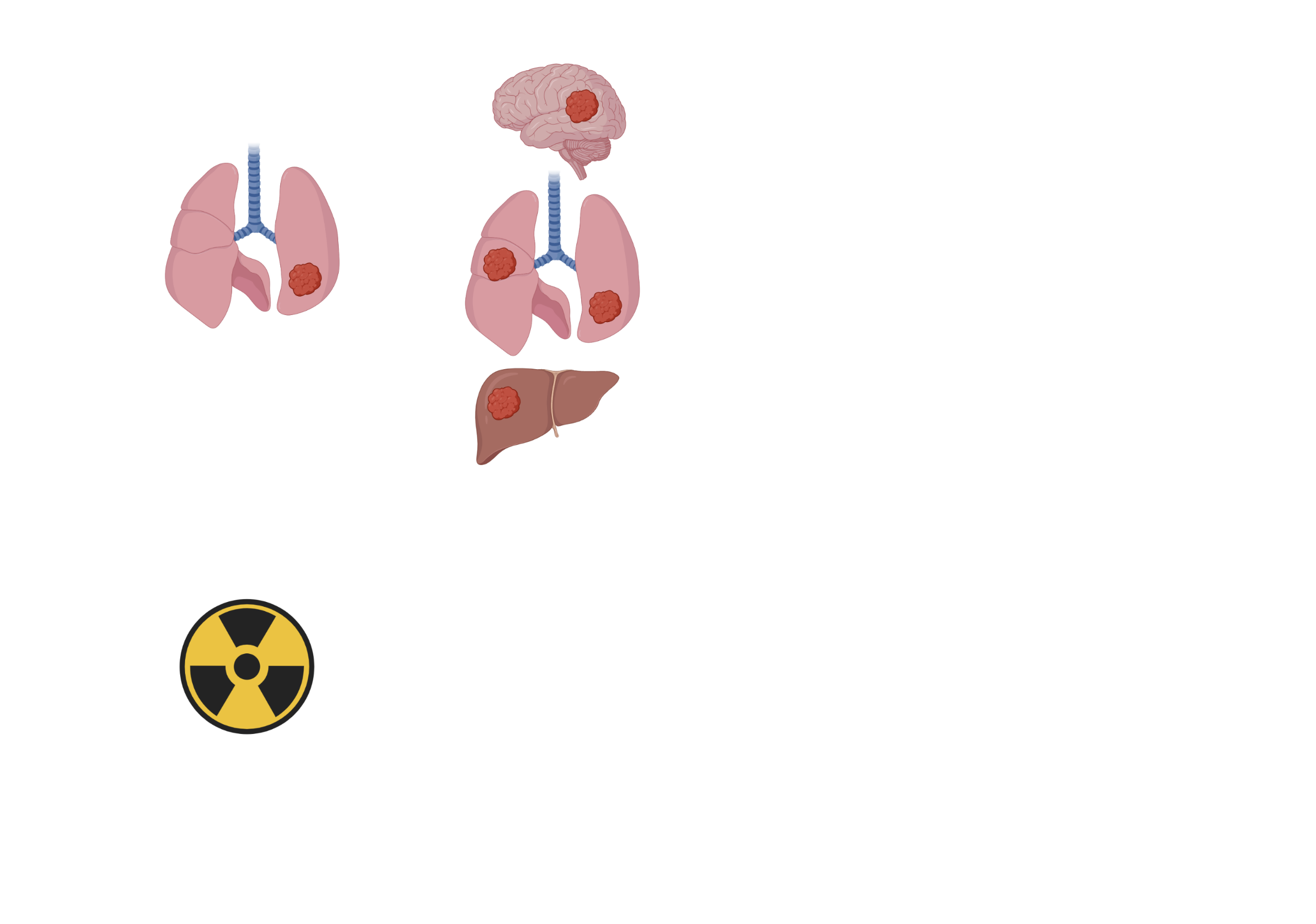 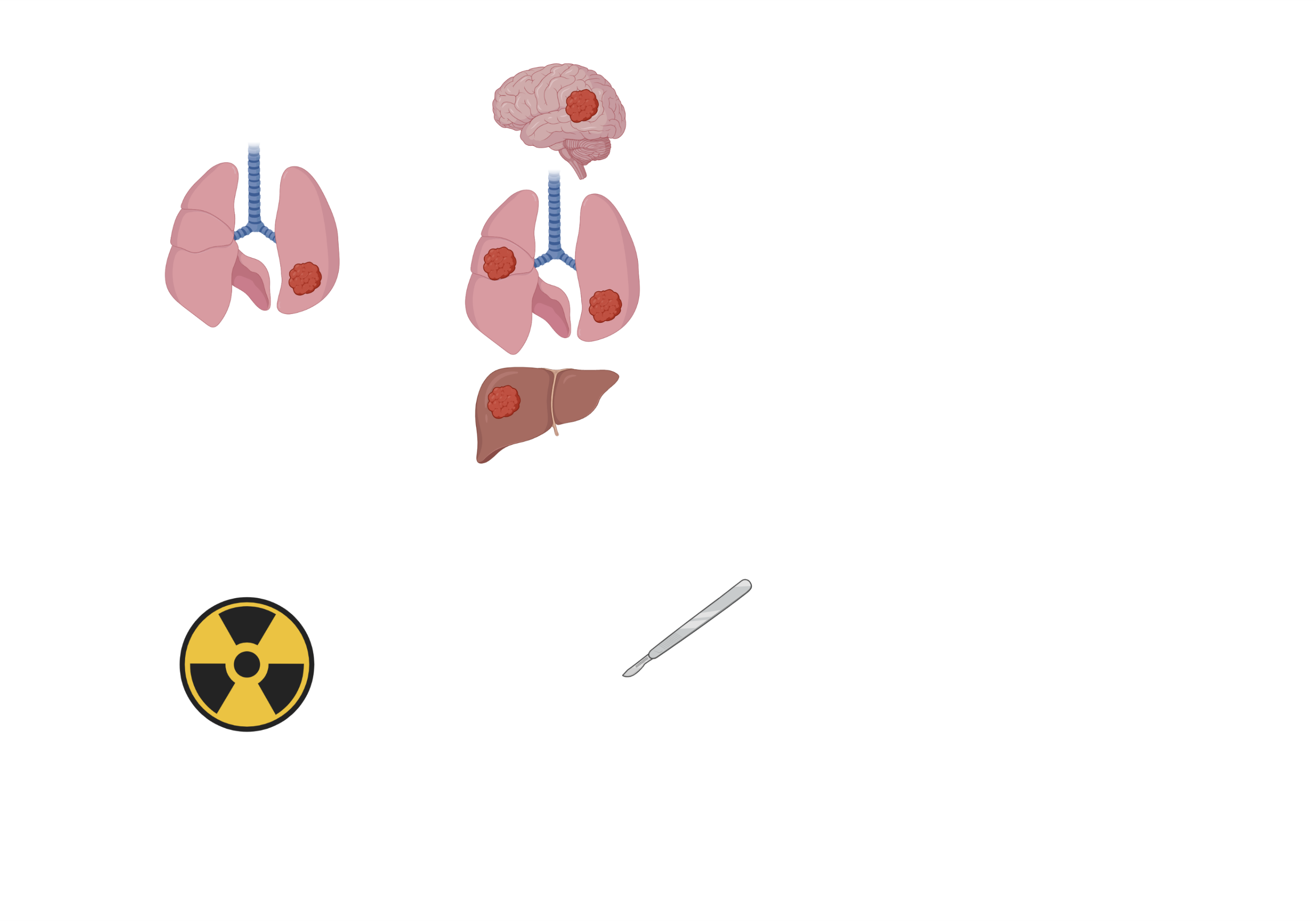 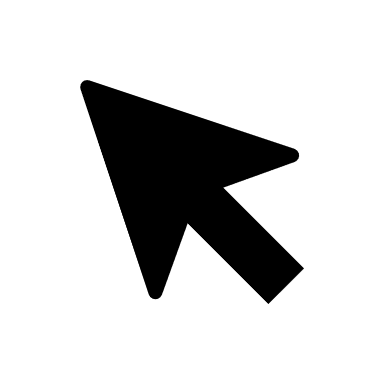 Treatment
Treatment
OR
Cases
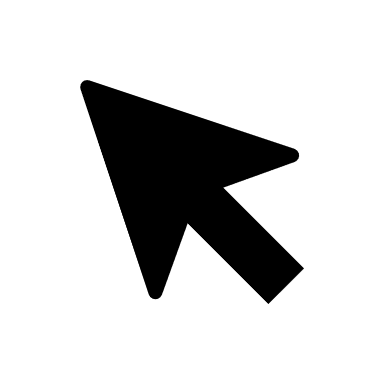 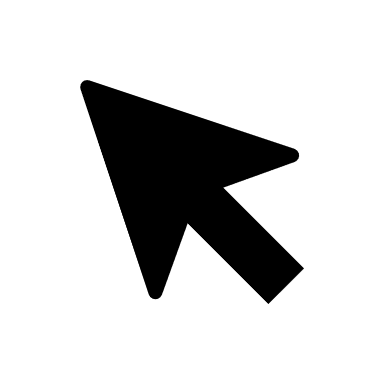 Prognosis
5-year survival rate
10-13%
1-2%
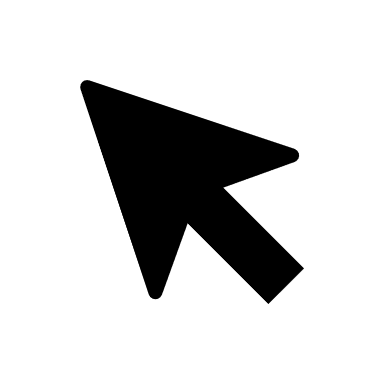 Median survival
15-20 mos
8-13 mos
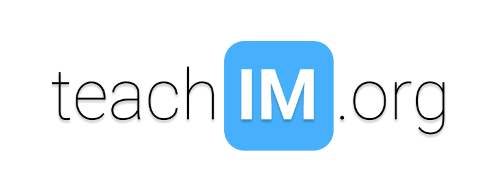 Created with BioRender.com
[Speaker Notes: Smoking
Fast growing
Brain mets
Chemo & radiation sensitive
Frequent recurrence
Poor prognosis
Paraneoplastic syndromes
Consider prophylactic cranial irradiation]
Non-Small Cell Lung Cancer
Introduction
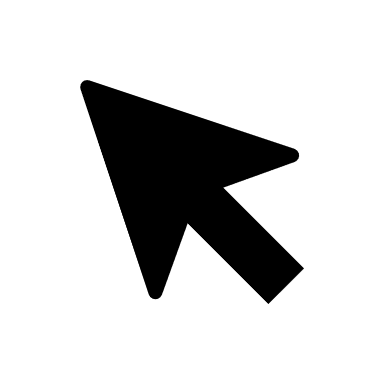 Diagnosis & Screening
Overview
Overview
Staging
Staging
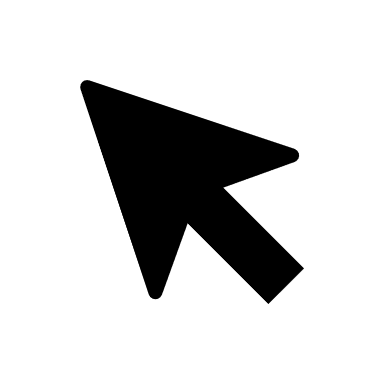 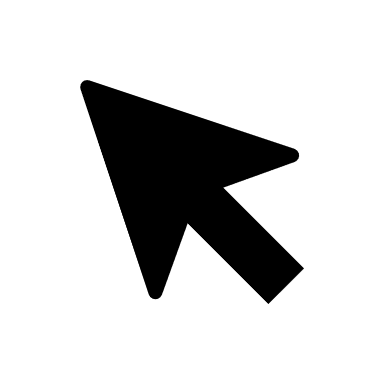 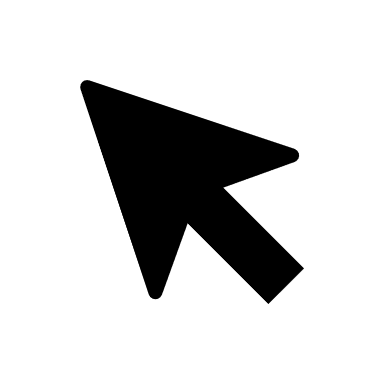 I
II
III
IV
80-85% of all lung cancers
Testing & counseling
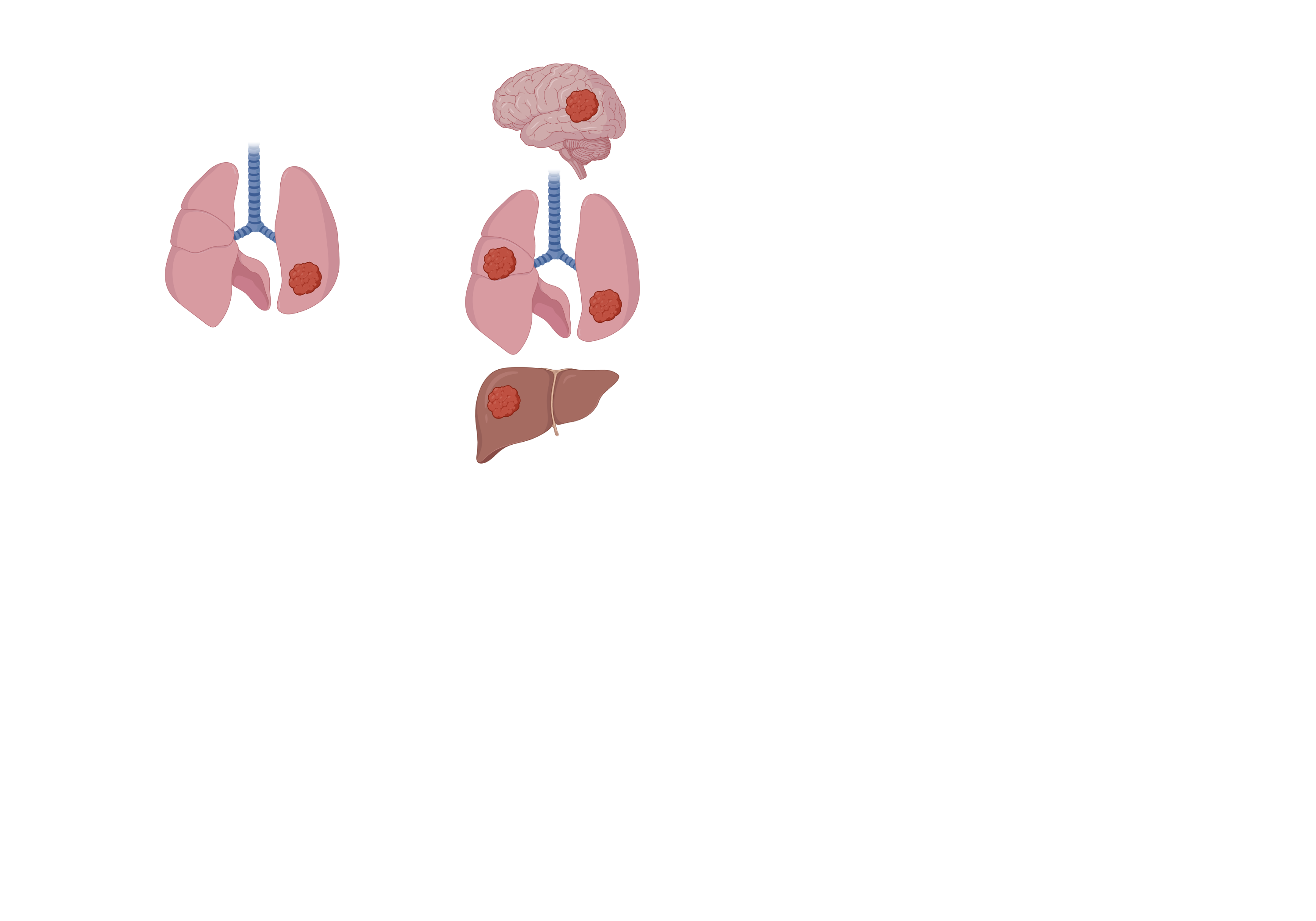 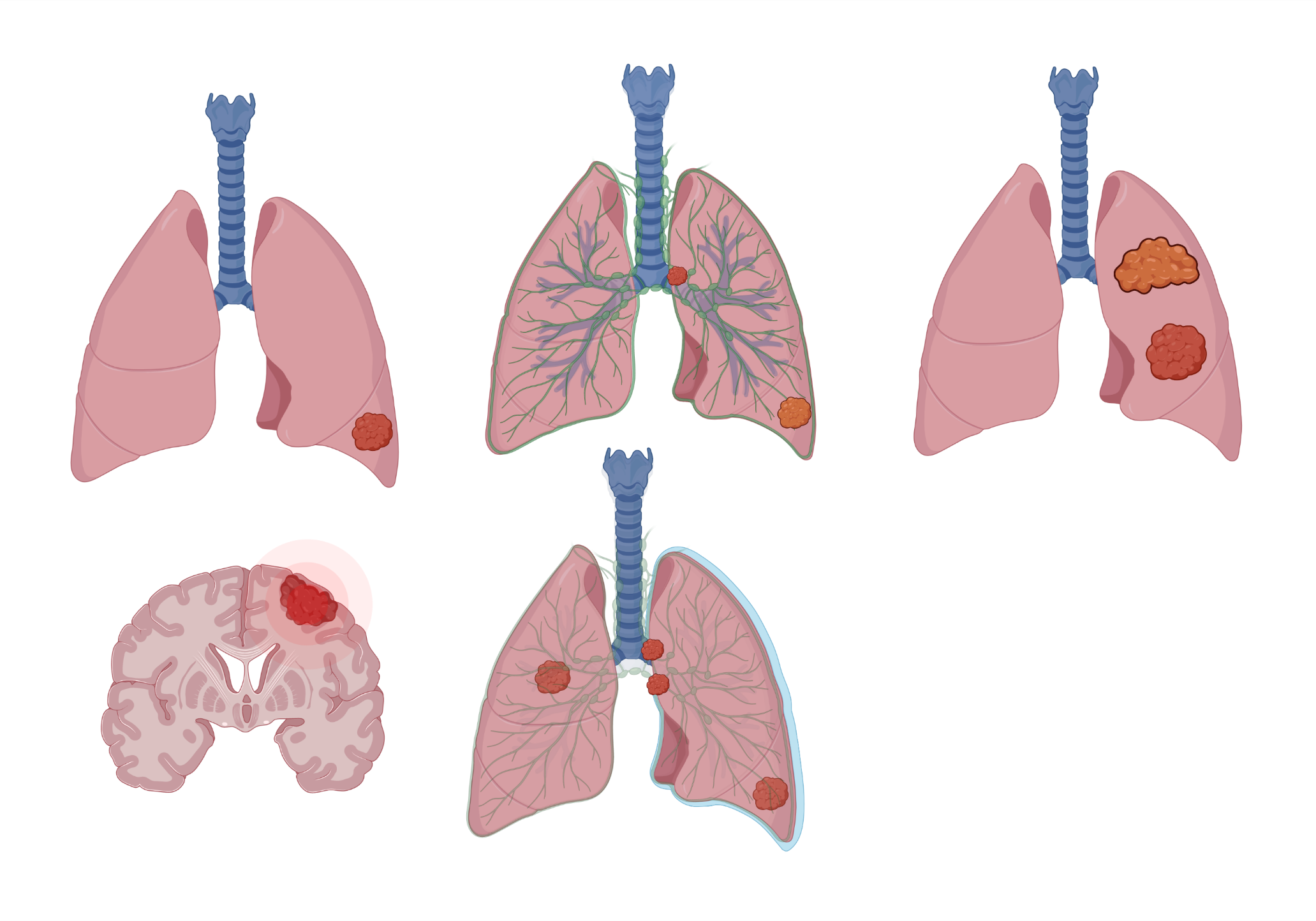 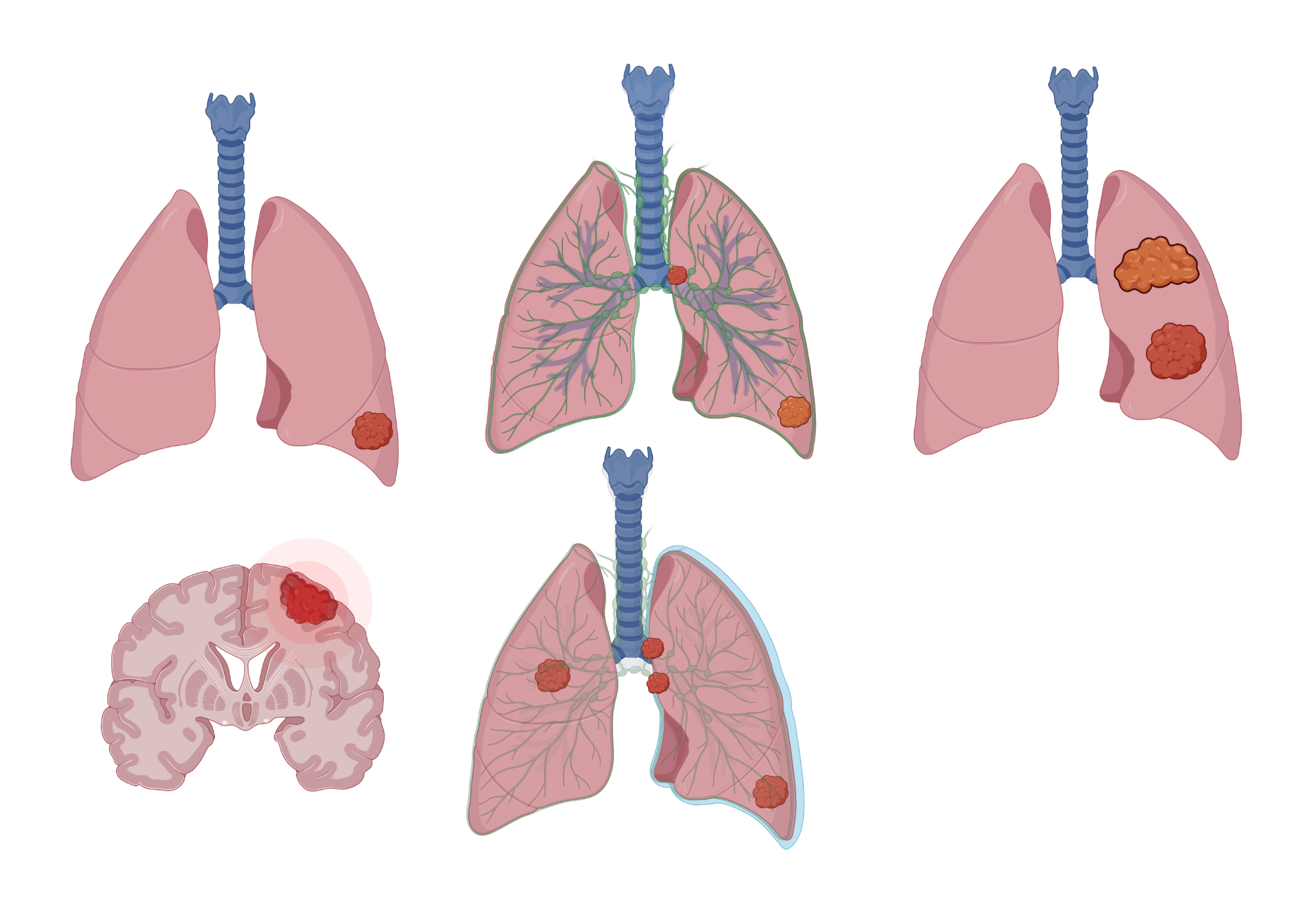 Metastases to…
Brain
Liver
Lung/pleura
Adrenals
Bone
Lymph nodes
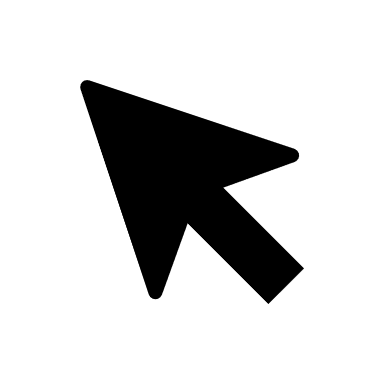 Histological subtypes:
Adenocarcinoma  
Squamous
Other
Treatment dependent on histology and molecular testing
SCLC
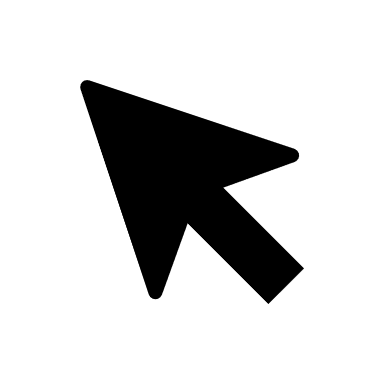 NSCLC
Summary
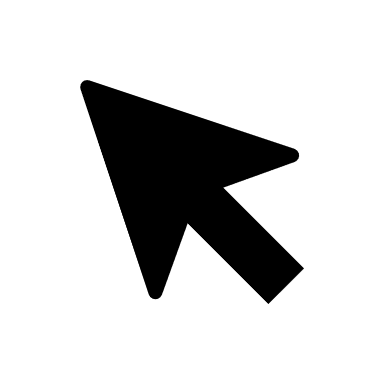 Systemic Tx
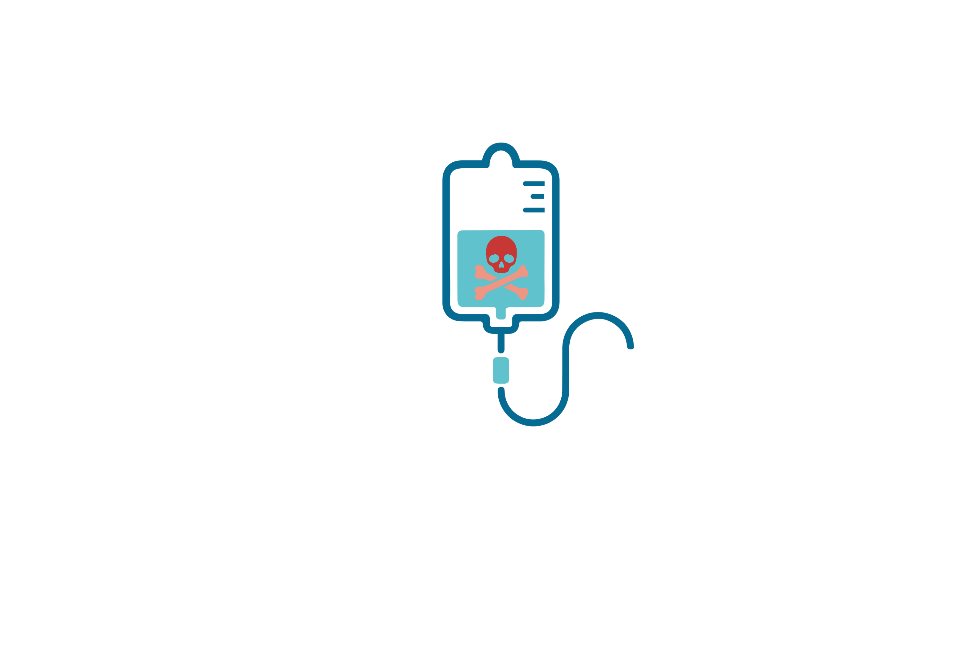 Treatment
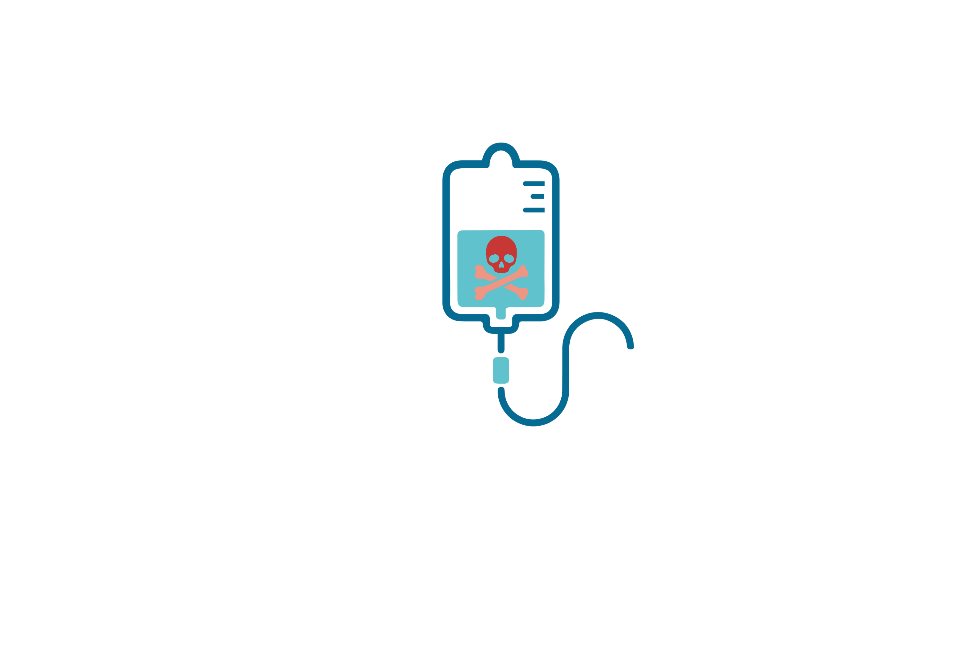 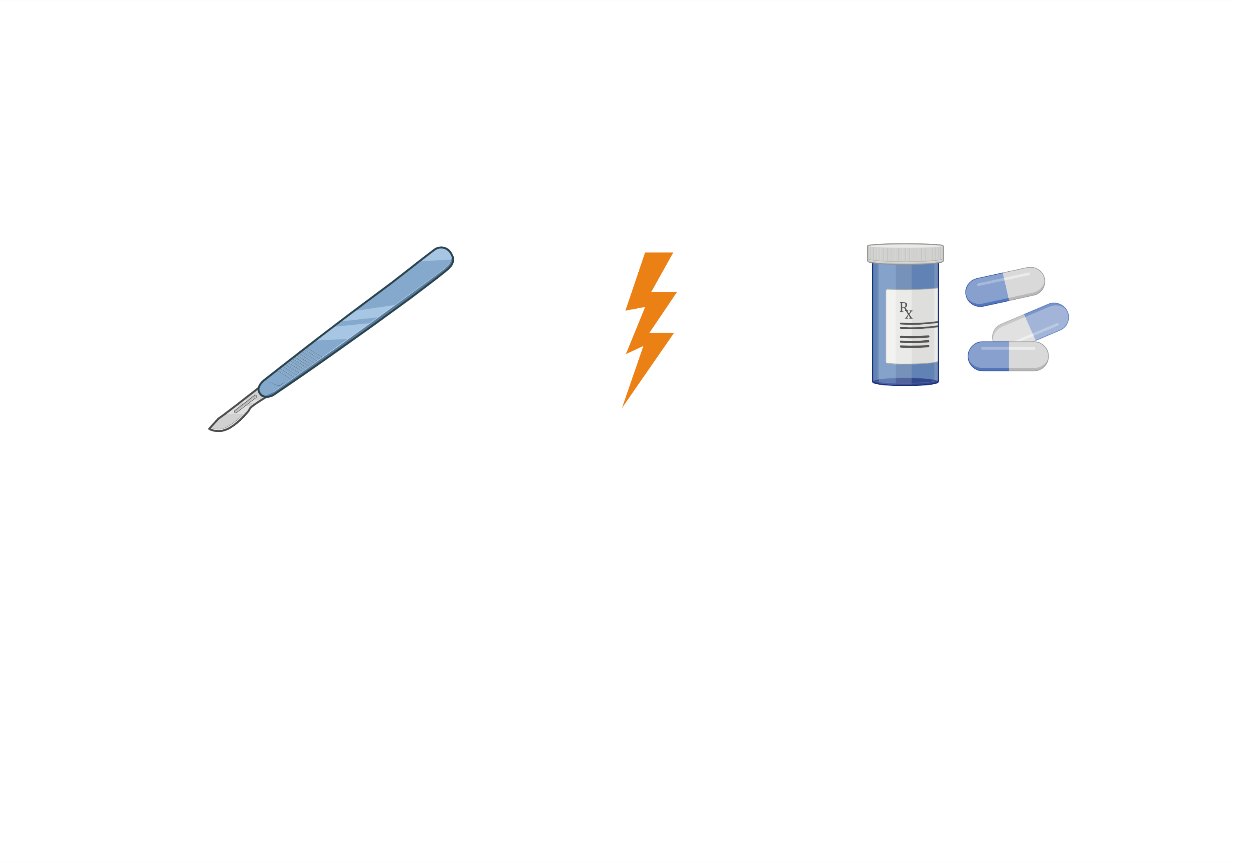 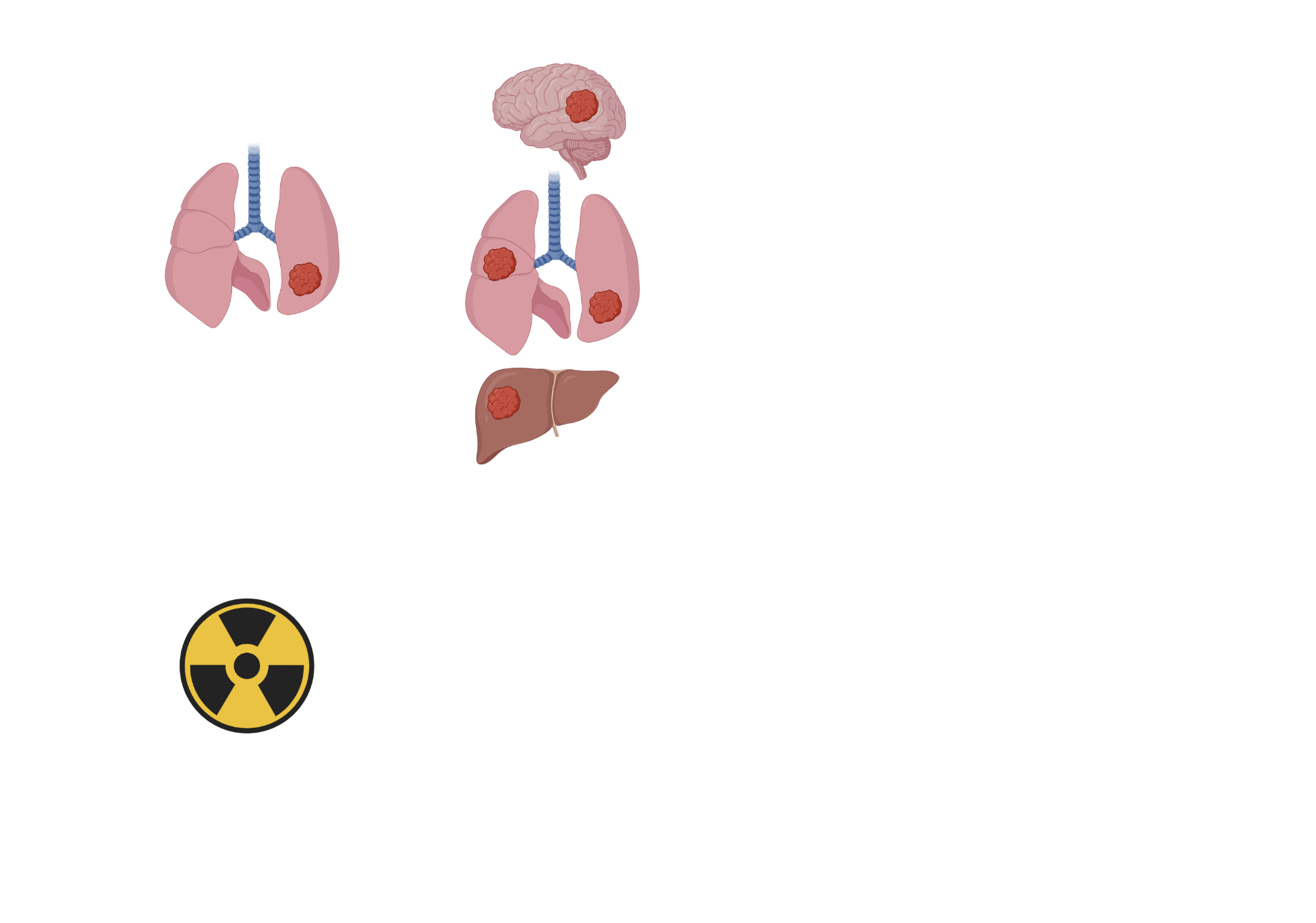 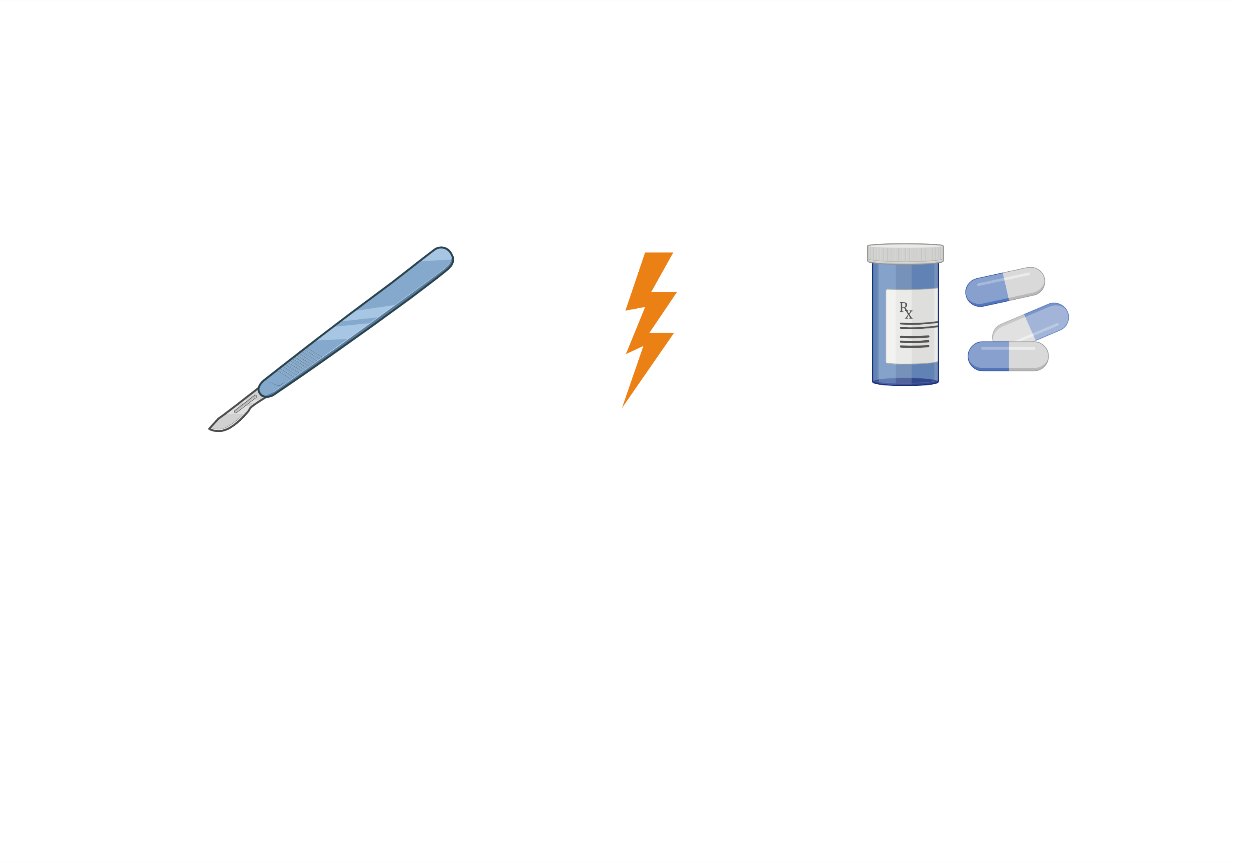 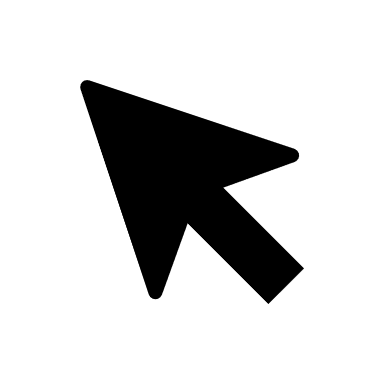 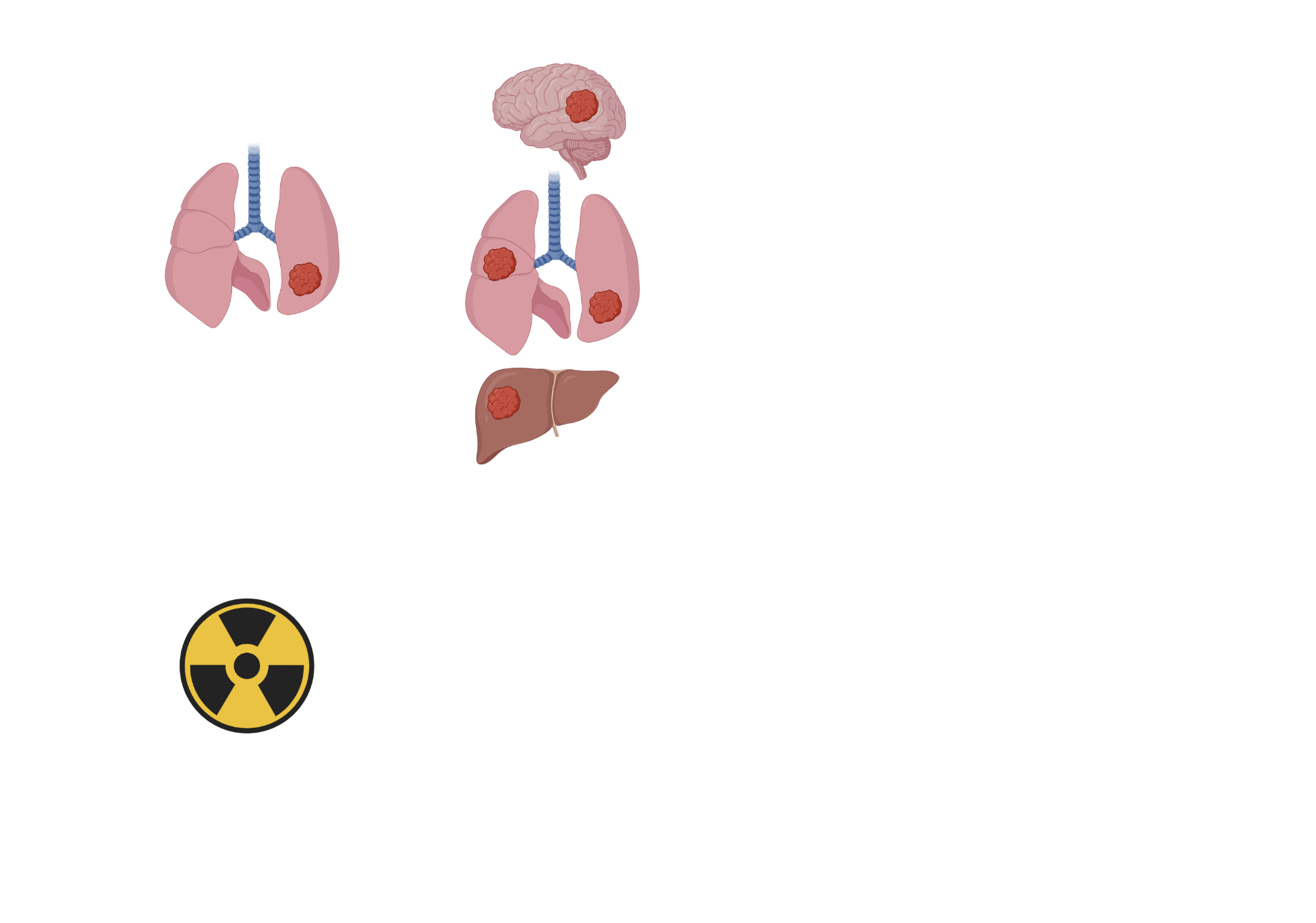 OR
Treatment
OR
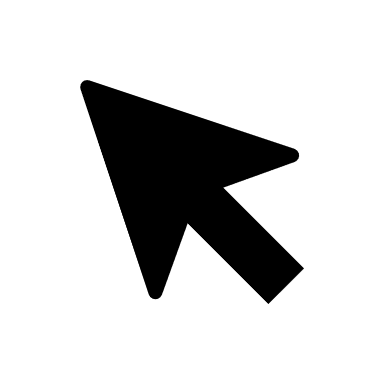 Cases
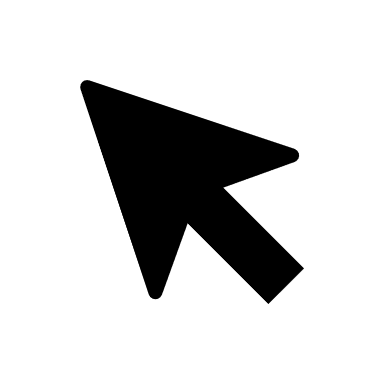 Prognosis
5-year survival rate
56-65%
12-41%
73-90%
0-10%
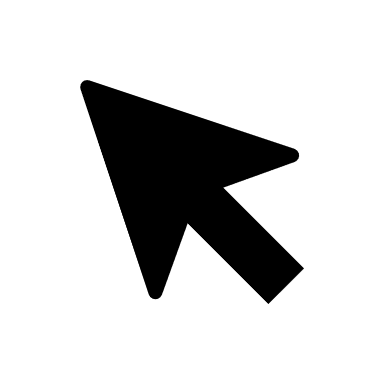 Median survival
66 mos
N/R
11-41.9 mos
6-11.5 mos
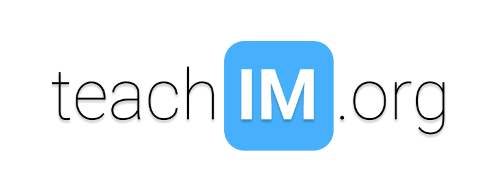 Created with BioRender.com
[Speaker Notes: Less common:
Pericardium
Muscle/soft tissue
Ovaries
Pancreas
Kidney
Other sites


*Most patients are diagnosed at advanced stages as that is when they present with symptoms]
SCLC vs NSCLC
Introduction
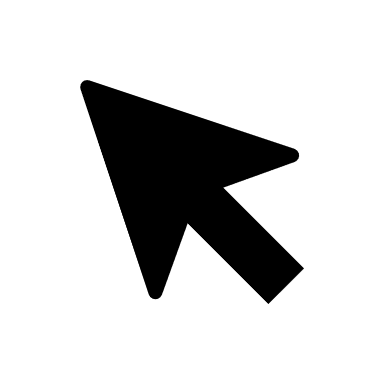 NSCLC
SCLC
Diagnosis & Screening
80-85% of all lung cancers
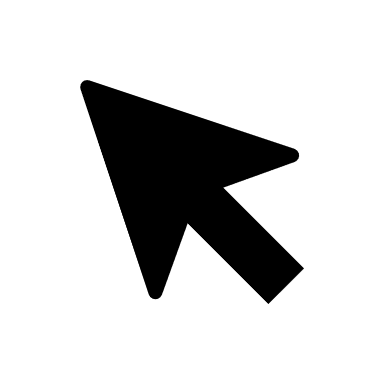 10-15% of all lung cancers
Testing & counseling
Characteristics
Characteristics
Smoking associated
Brain mets
Paraneoplastic syndromes
Different histological subtypes
Molecular characteristics important
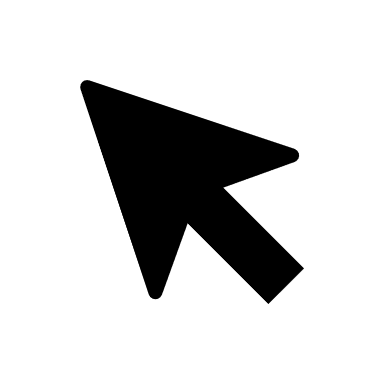 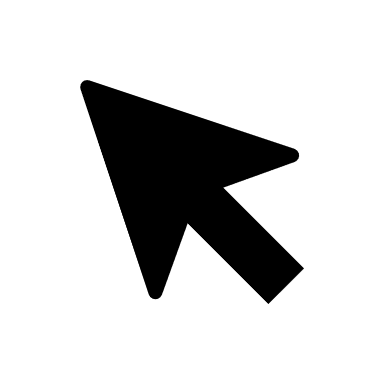 SCLC
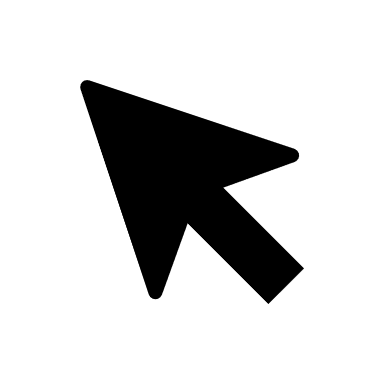 NSCLC
Staging
Staging
Limited vs Extensive Stage
Stage I - IV
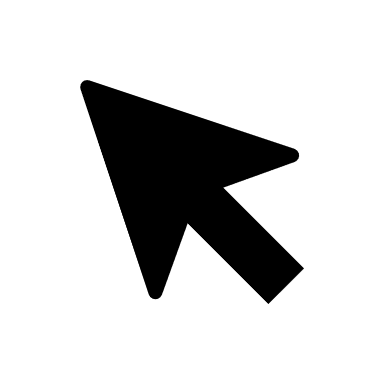 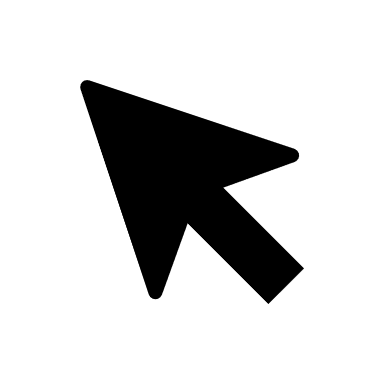 Summary
Depends on stage and molecular markers
Depends on stage
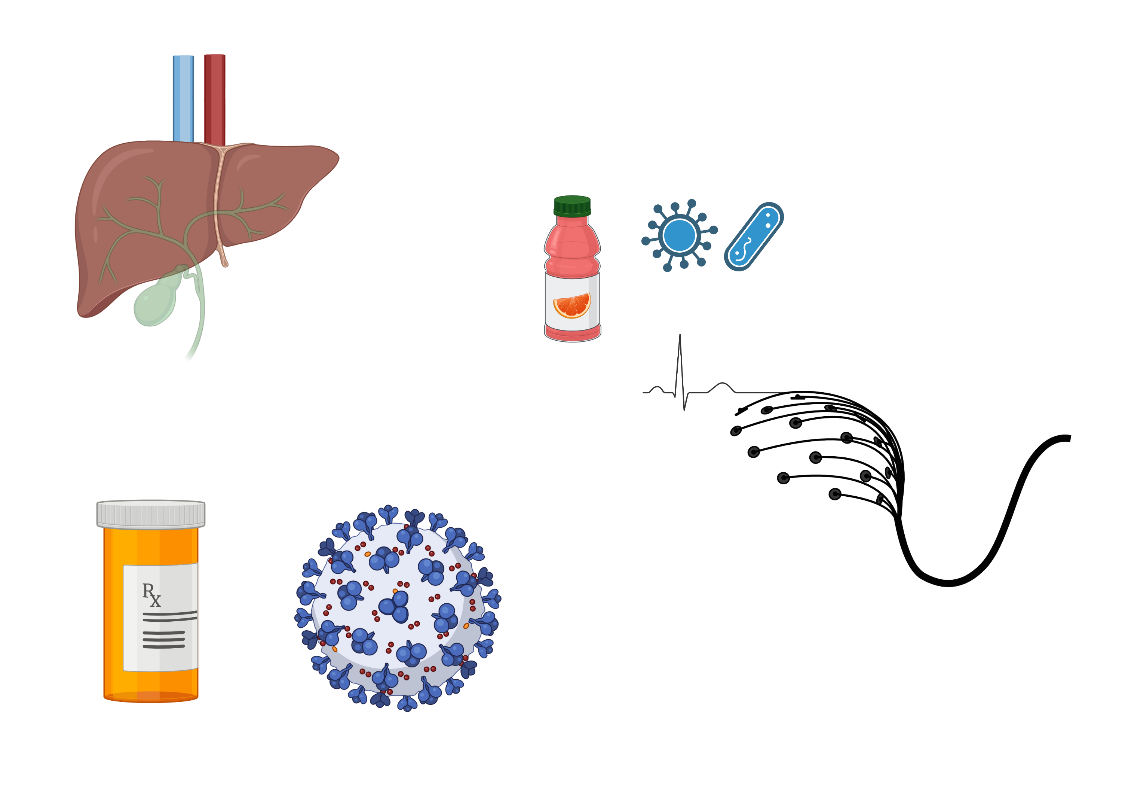 Systemic Tx
Treatment
Treatment
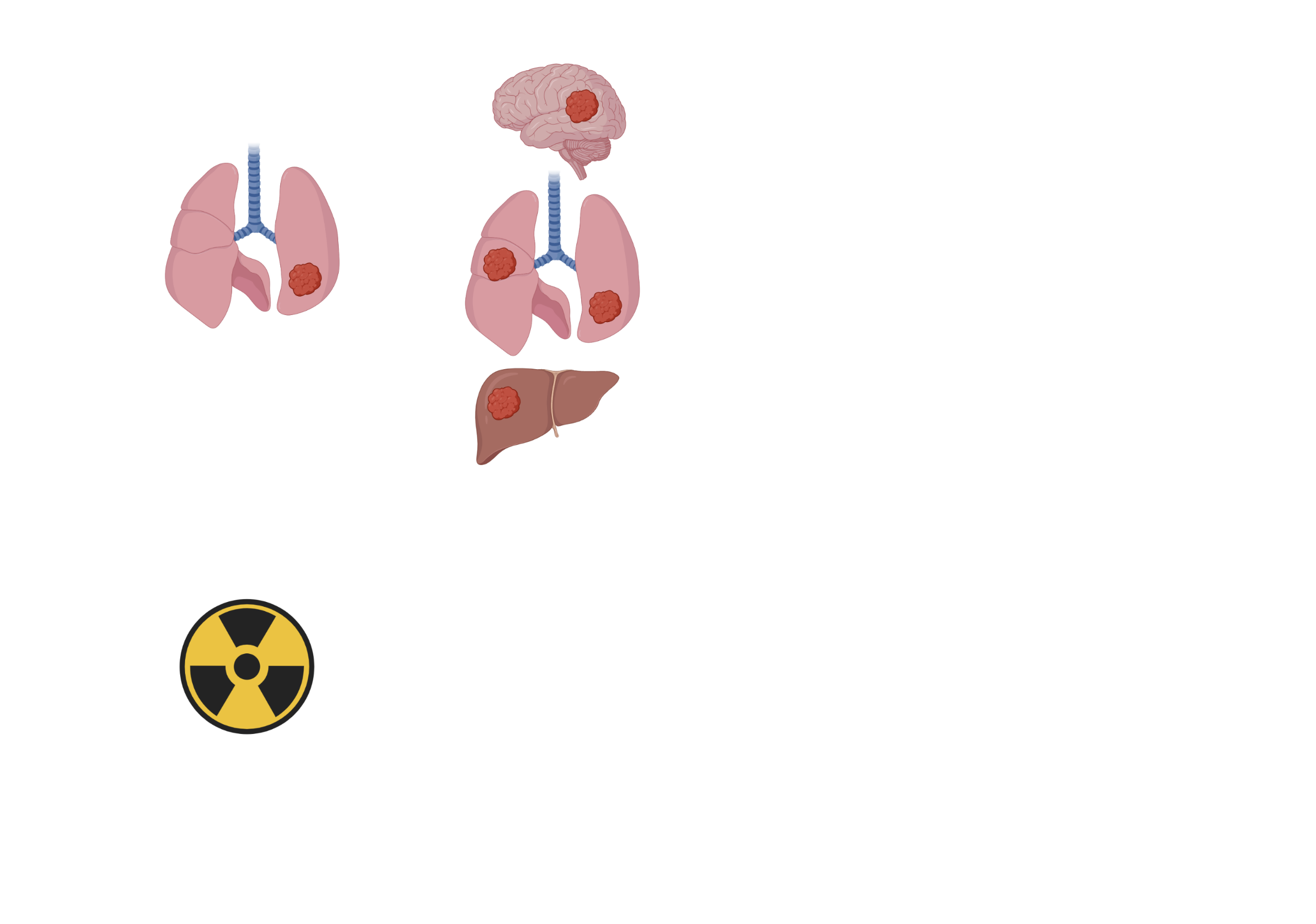 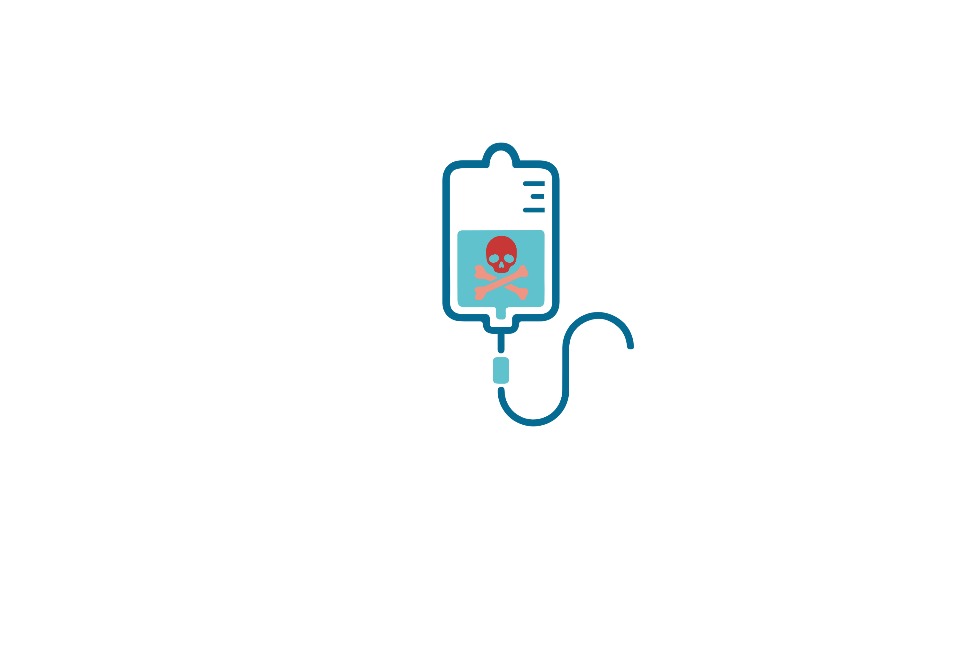 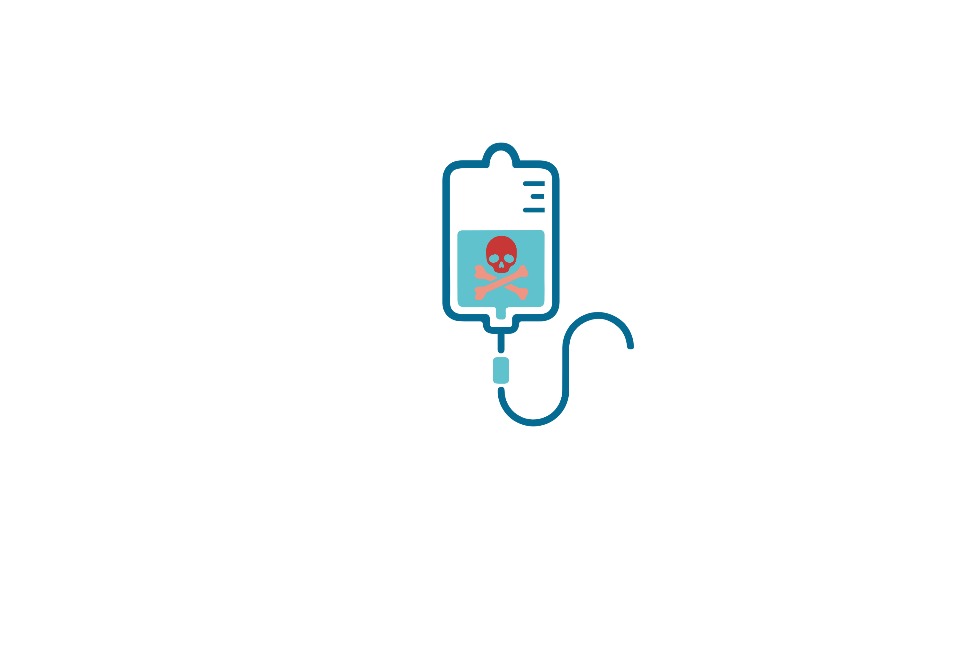 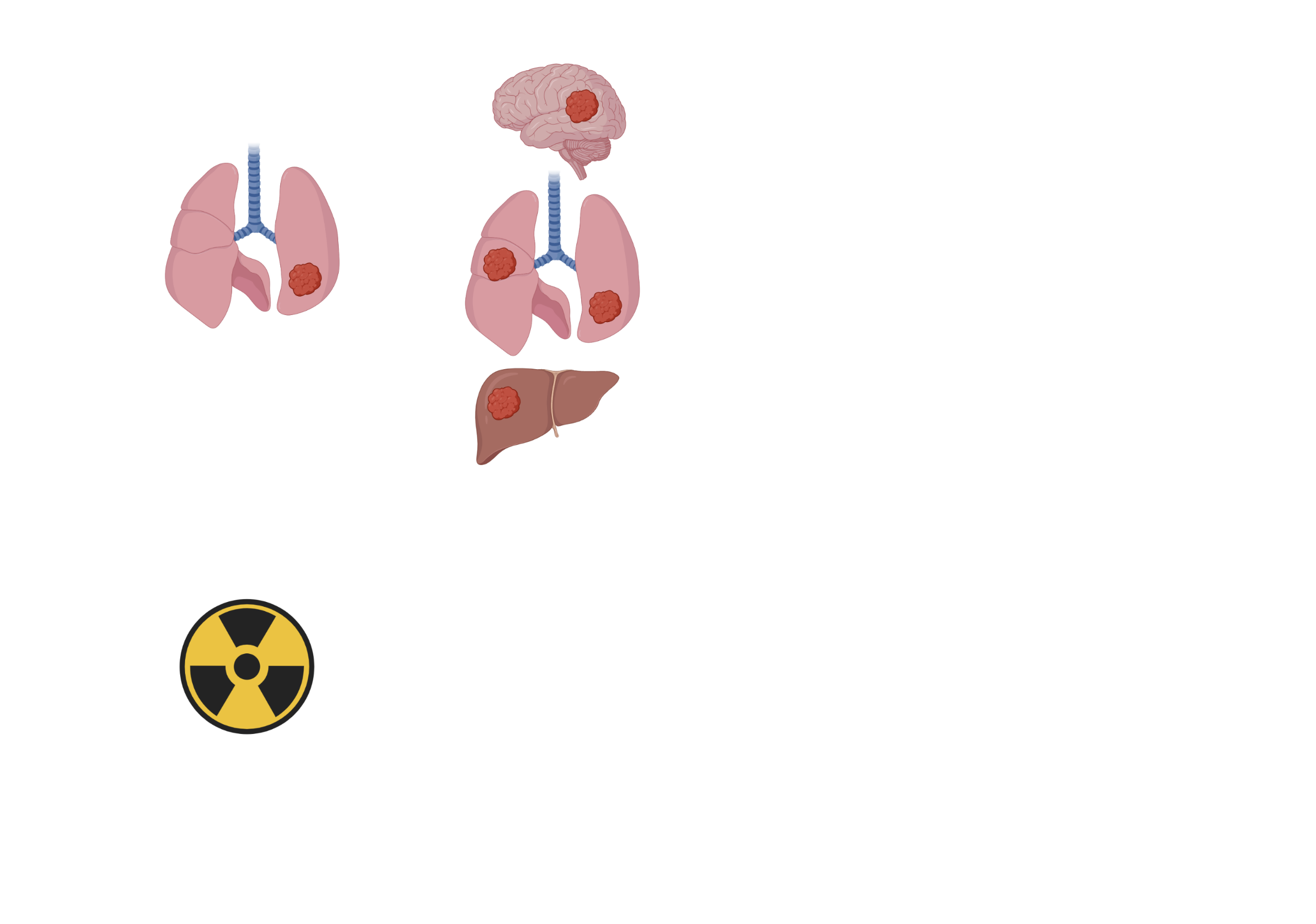 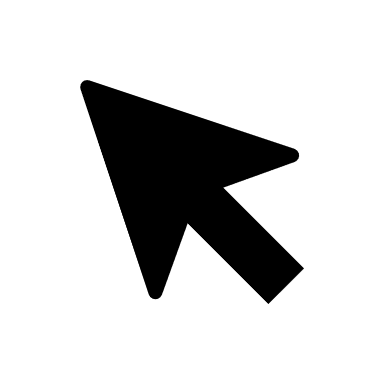 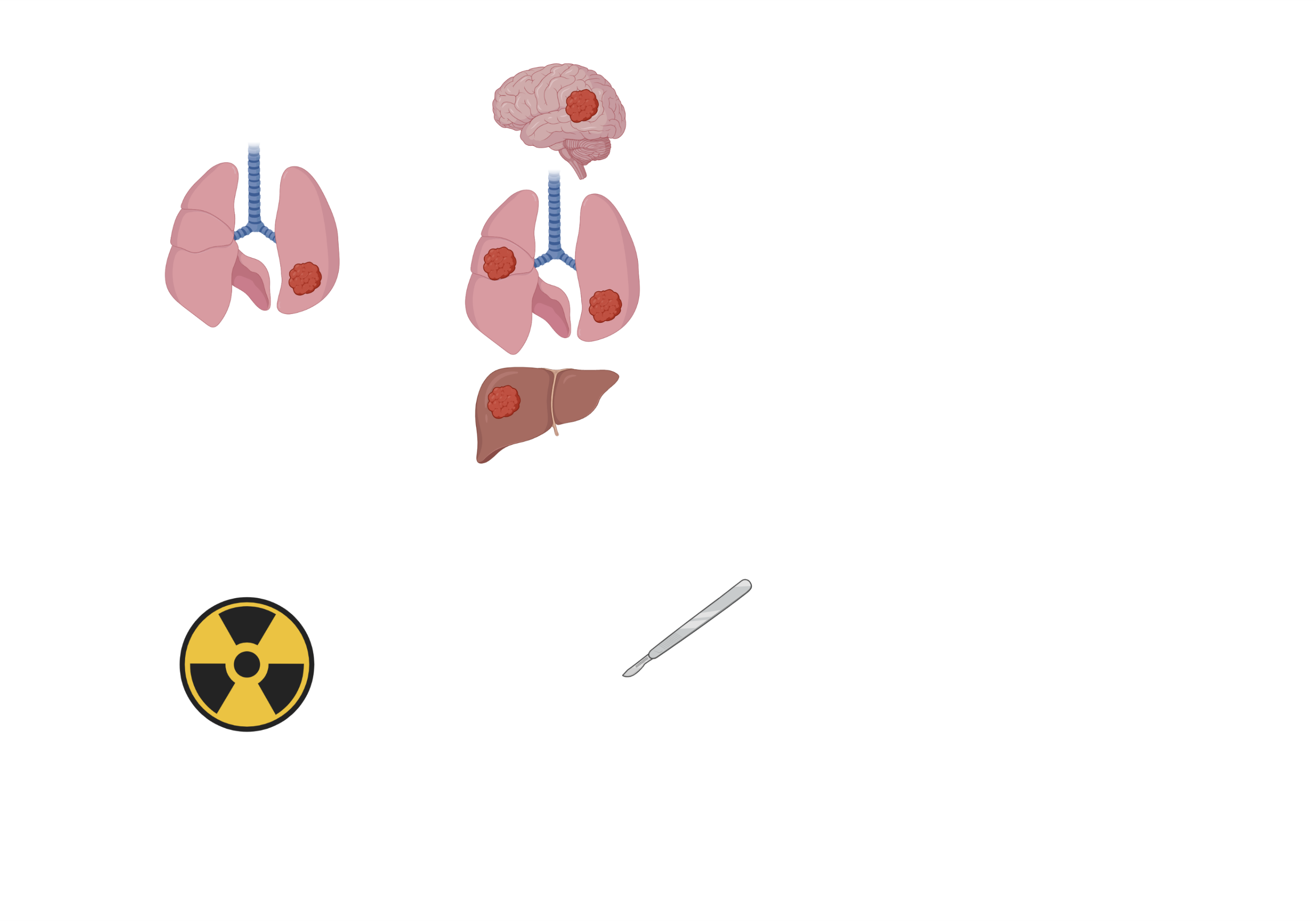 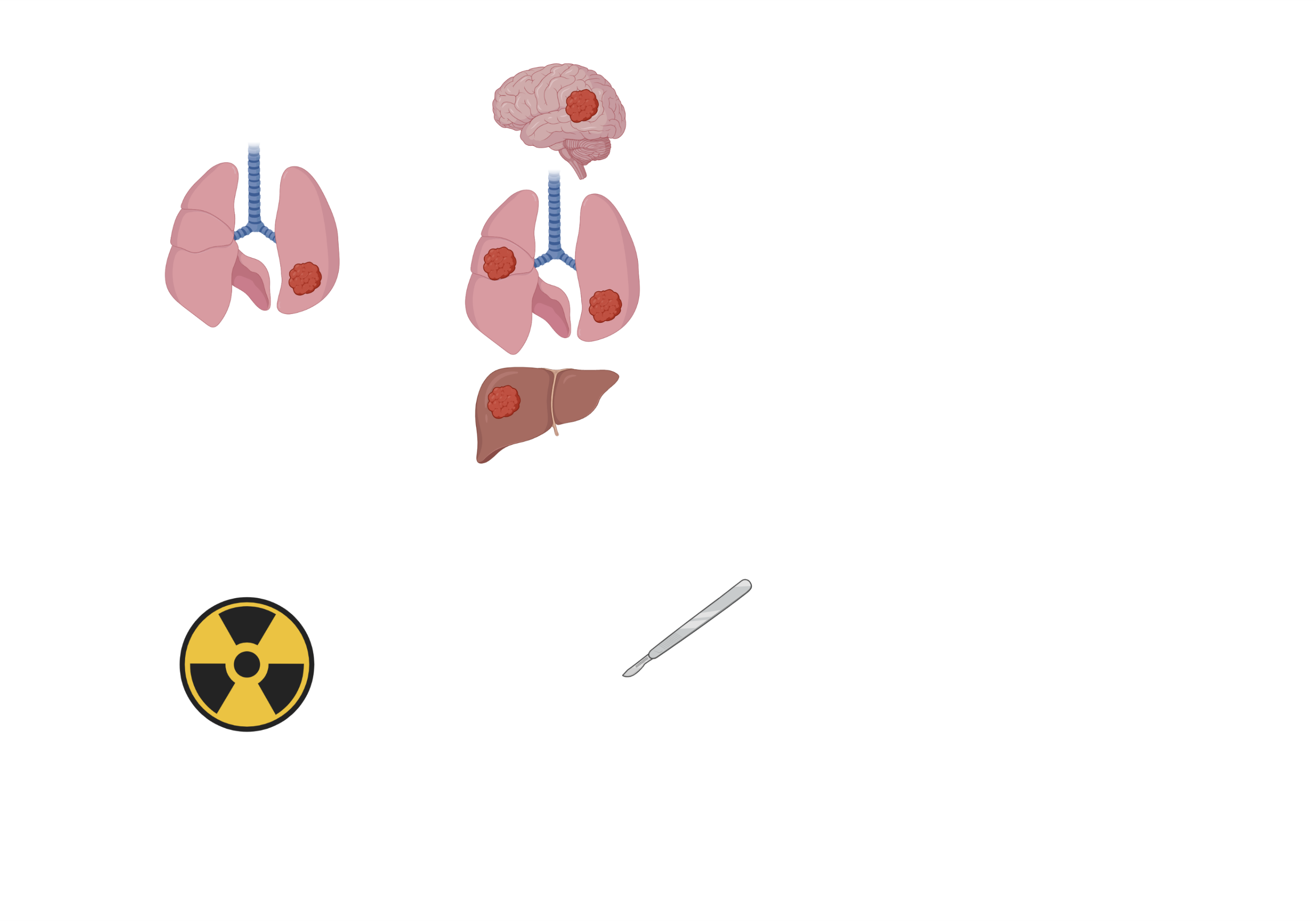 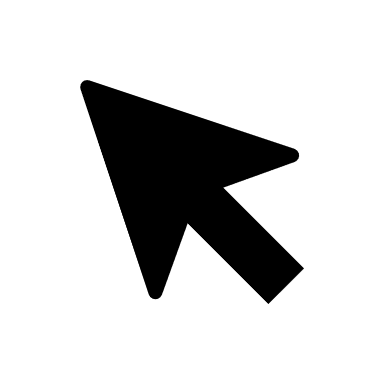 Immuno-/ chemotherapy
Immuno-/ chemo-/ targeted therapy
Cases
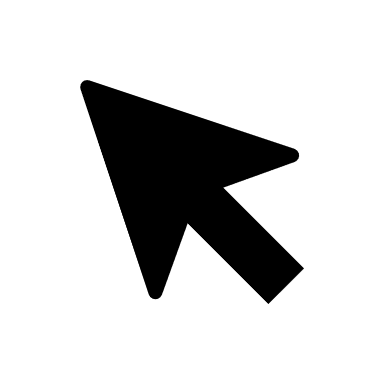 Prognosis
Prognosis
Poor
Good (stage I) to Poor (stage IV)
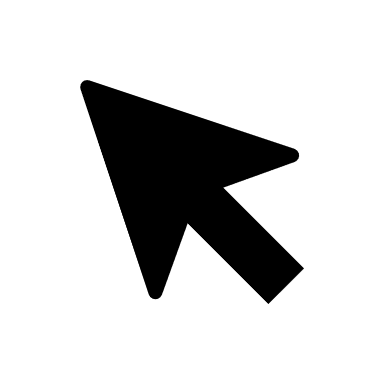 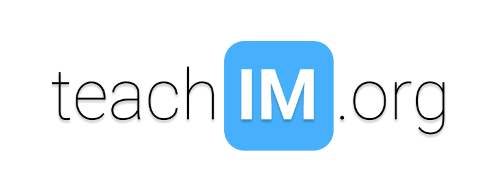 Created with BioRender.com
Systemic Therapies
Introduction
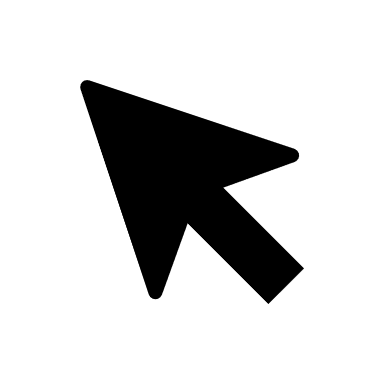 Diagnosis & Screening
Targeted Therapy
Chemotherapy
Immunotherapy
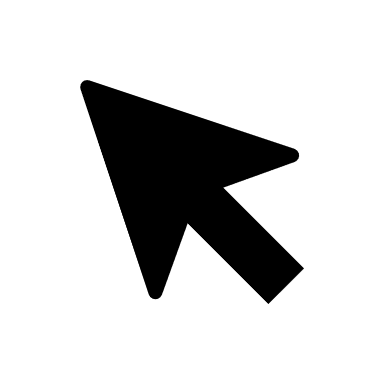 Testing & counseling
NSCLC with molecular mutations
Indication
Indication
Indication
NSCLC and SCLC
NSCLC and SCLC
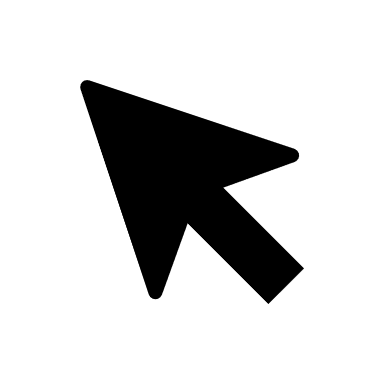 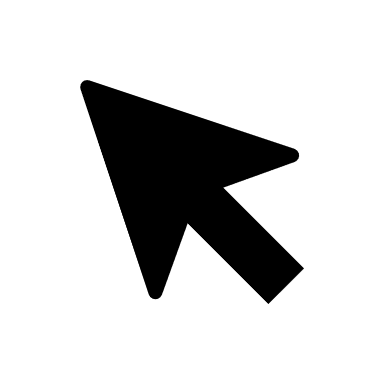 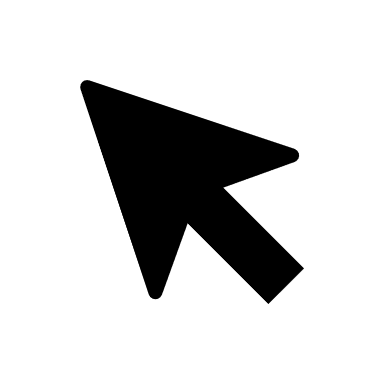 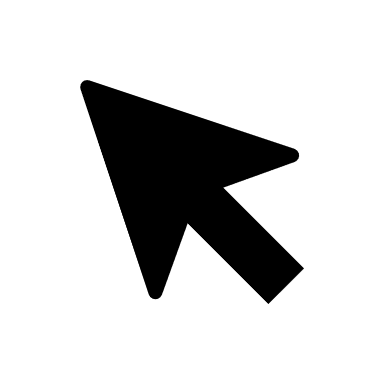 Systemic Tx
Osimertinib
Erlotinib
Carboplatin/ Cisplatin
Pemetrexed
Etoposide
Docetaxel/ Paclitaxel
Lurbinectedin
Pembrolizumab
Nivolumab ± ipilimumab
Atezolizumab
Durvalumab
EGFR
Examples
Examples
Examples
Cases
Alectinib
Crizotinib
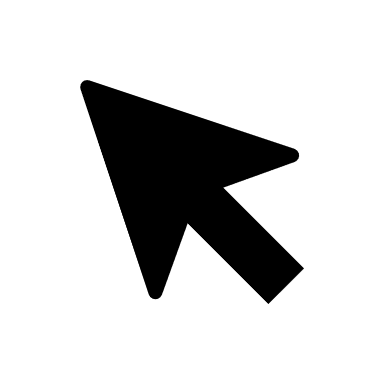 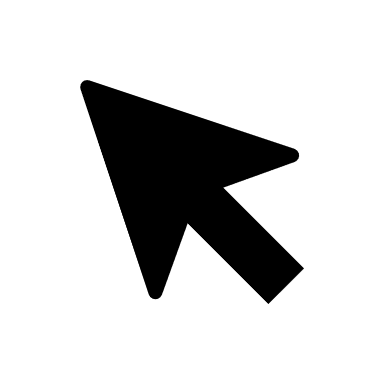 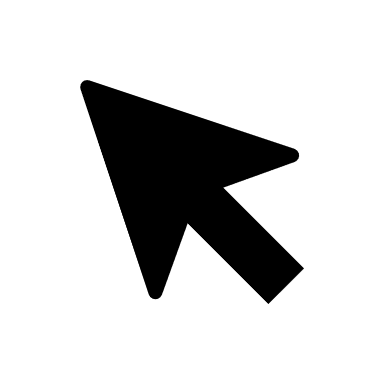 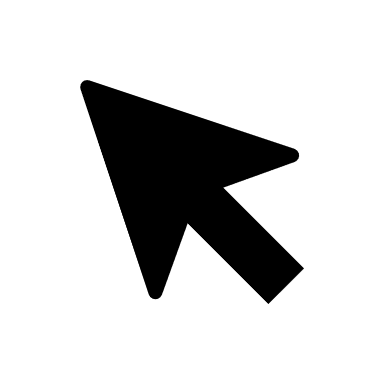 ALK
Crizotinib
Entrectinib
Lorlatinib
ROS1
The “-itises”
Nausea/ vomiting/ diarrhea
Mouth sores
Neuropathy 
Nephropathy (AKI)
Cytopenias
Hair loss
Anemia
Pneumonitis
Rash
GI symptoms
pneumonitis, myositis, hypophysitis, thyroiditis, colitis, myocarditis
Toxicities
Toxicities
Toxicities
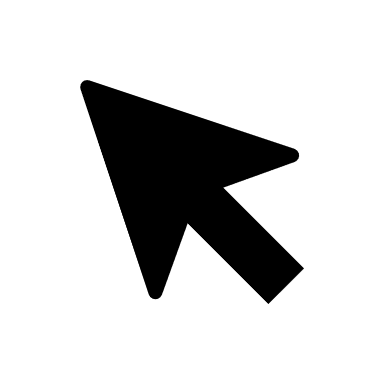 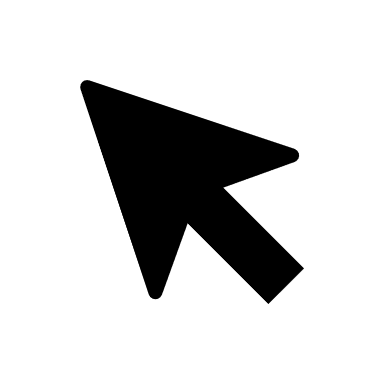 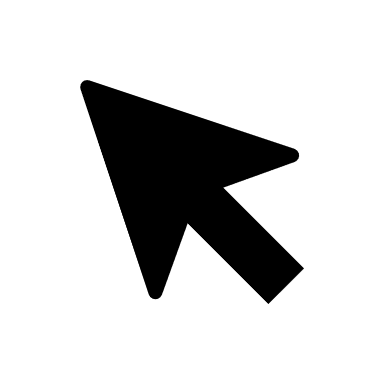 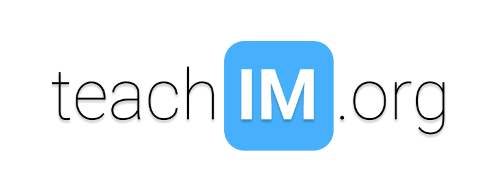 Created with BioRender.com
Introduction
Case 1
Case 2
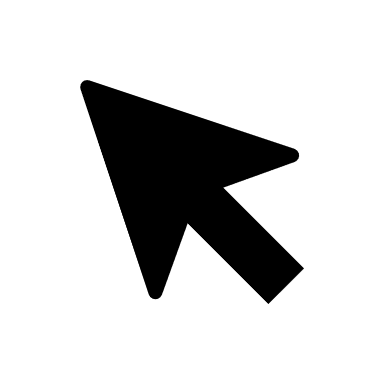 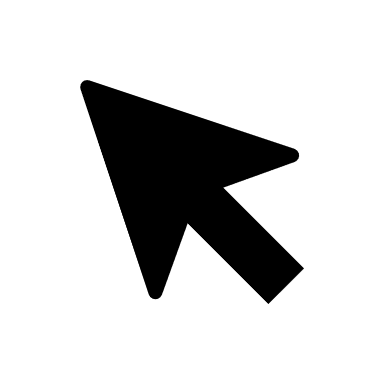 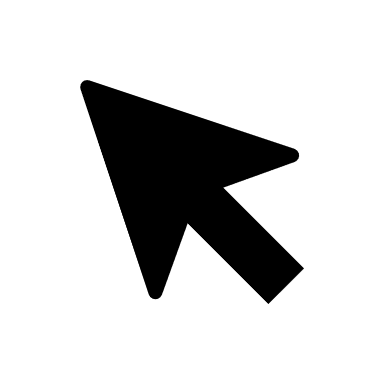 The patient represents 5 years later (at age 52) with 3 months of cough and 2 weeks of hemoptysis. They additionally report fatigue, 20 lb weight loss in 6 months, and persistent right upper quadrant pain. They continue to smoke 1 pack per day.
47-year-old with history of hyperlipidemia, HTN, CAD who presents to establish care. They have no complaints today. Social history is notable for a 20 pack-year smoking history. Strong family history of lung cancer in his mother, father, and paternal grandparent – all of whom were smokers.
Diagnosis & Screening
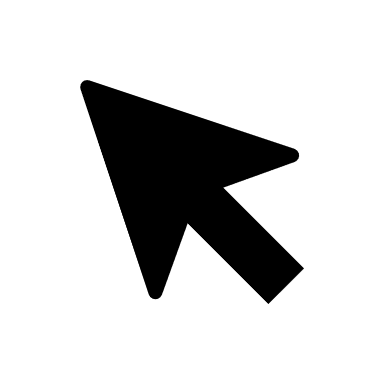 Testing & counseling
What is your next step in evaluation?
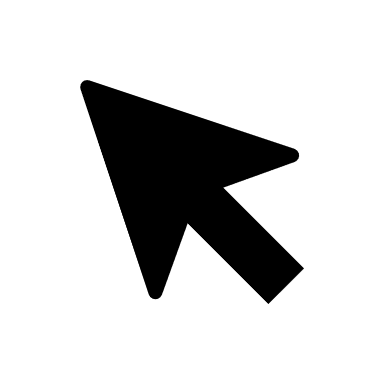 What are their risk factors for lung cancer?
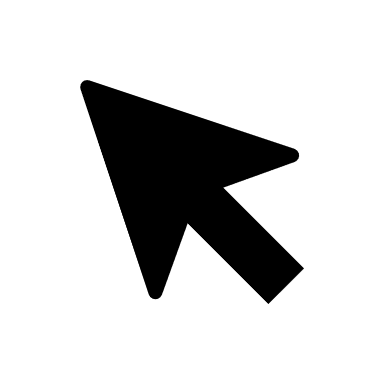 Systemic Tx
For symptomatic patients, a CXR can be the first step in evaluation. Additional laboratory evaluation (e.g., CBC, BMP, LFTs) to evaluate for other causes of symptoms.
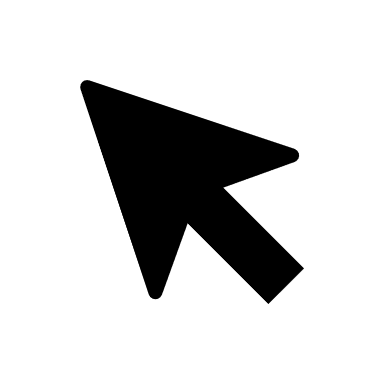 Smoking history/pack years, family history of lung cancer
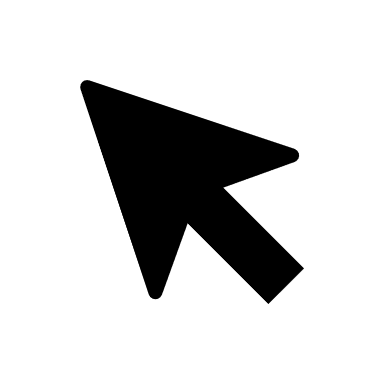 Cases
Would you screen for lung cancer?
…CXR shows 2.5 cm ill defined nodule.
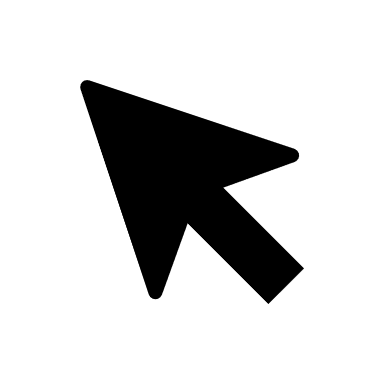 No. While they are at higher risk based on family history and smoking history, screening for asymptomatic patients with high risk of lung cancer is recommended starting at age 50.
What is your next step in evaluation?
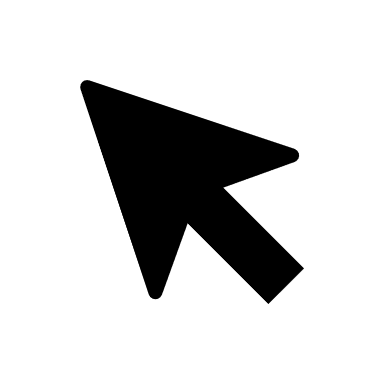 CT chest + abdomen/pelvis with IV contrast for staging
…CT chest, abdomen, pelvis shows 2.5 cm spiculated nodule with multiple hypodensities in the liver.
How would you counsel this patient?
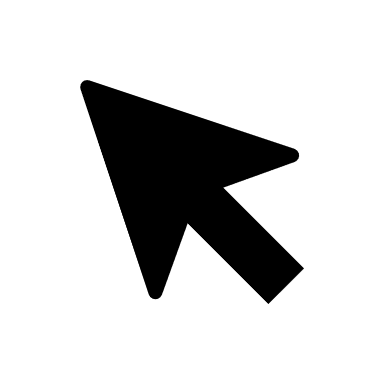 What is your next step in evaluation?
Emphasize smoking cessation, low dose CT in 3 years at 50
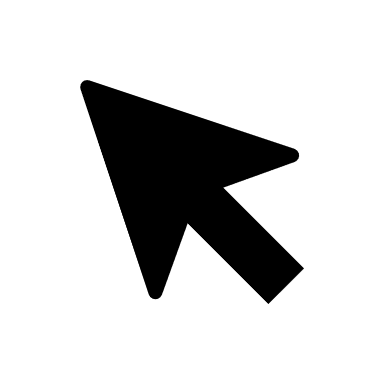 Consult IR for liver biopsy. This will aid in diagnosis and staging.